Deep Research: New AI Tools For Research and Study
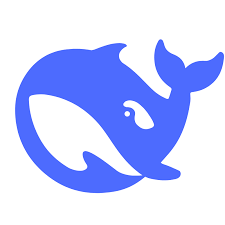 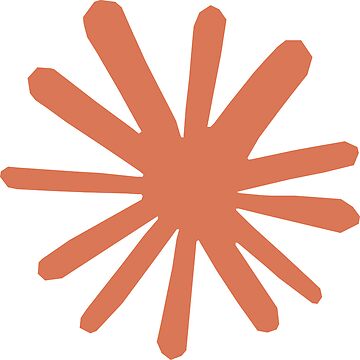 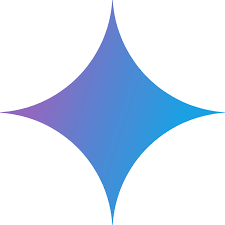 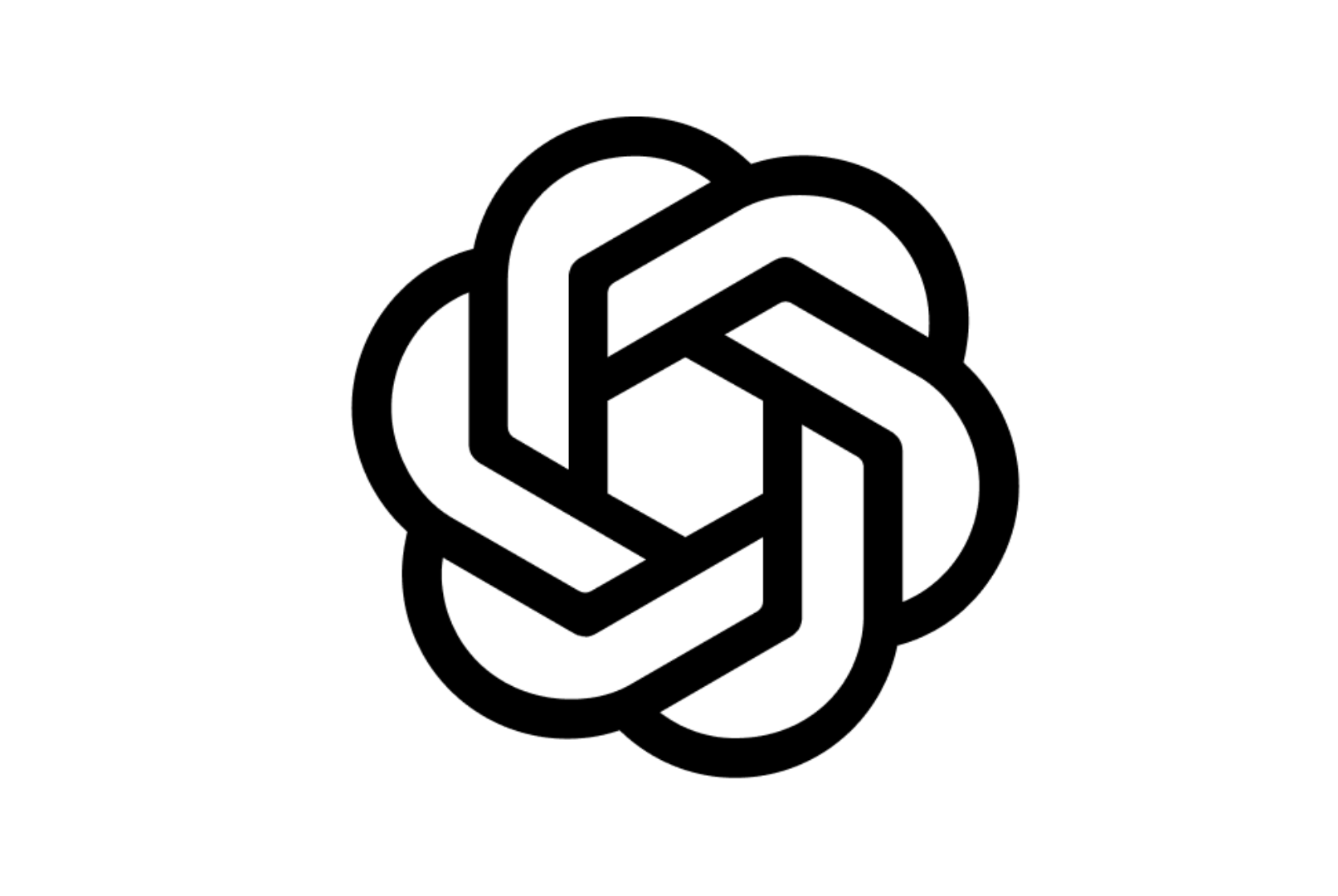 2025 Next Gen Best in Class AI Deep Research/Reasoning Models (June 2025)
Ray Uzwyshyn, Ph.D. MBA  MLISActing AUL for Research  & Technology ServicesDirector of ResearchUC Riverside Libraries, raymondu@ucr.edu https://rayuzwyshyn.net
AI Literacy Workshop Series for Research Faculty, Graduate, & Undergrads Students, Staff(Other 95%, Non Computer Science and Computer Engineering Faculty/Students/Staff
AI Literacy Series For
For Teaching,  Research, Interdisciplinarity and Instruction
Orbach Science Library
Division of Research and Technology ServicesUC Riverside Libraries,
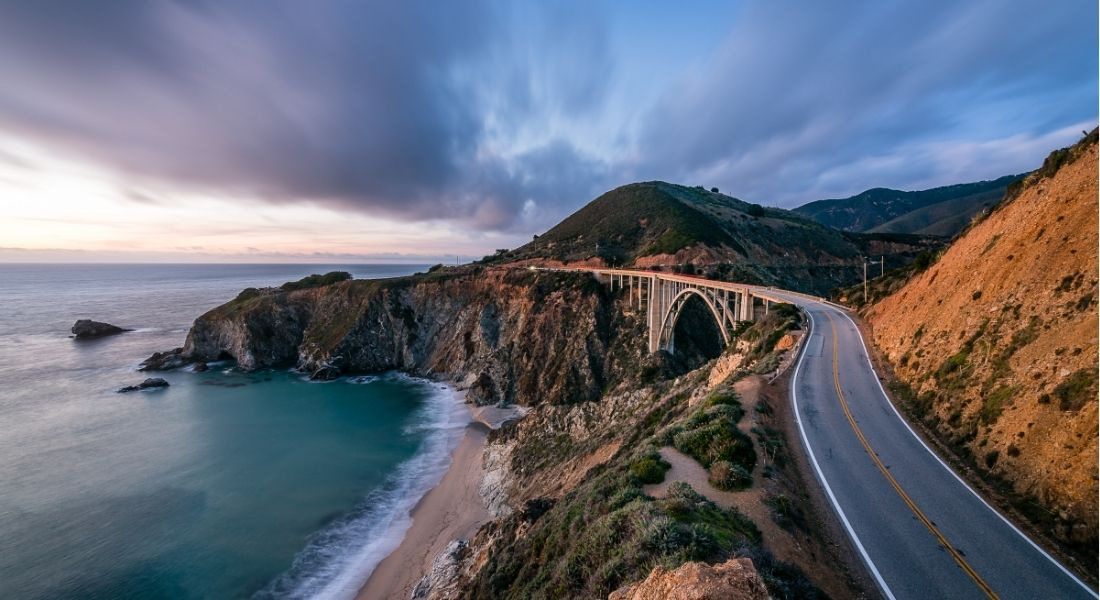 GPT 2 -2022AI Large Language Model, Next word prediction, language Translation, Using Transformer Architecture (Key, Query  Value)Emergent properties (Scaling Properties)
Coherent,  almost connected sentences, No direct correlated/causal answers
moving towards
 an answer
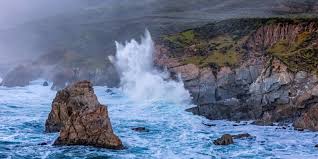 Why is the Ocean Salty?  GPT 4 (2024)
Organization of Information

Causal, Almost Reasoned Answer: Information Architecture, 
Taxonomy of Information (Structure) Wider Contextual Understanding,
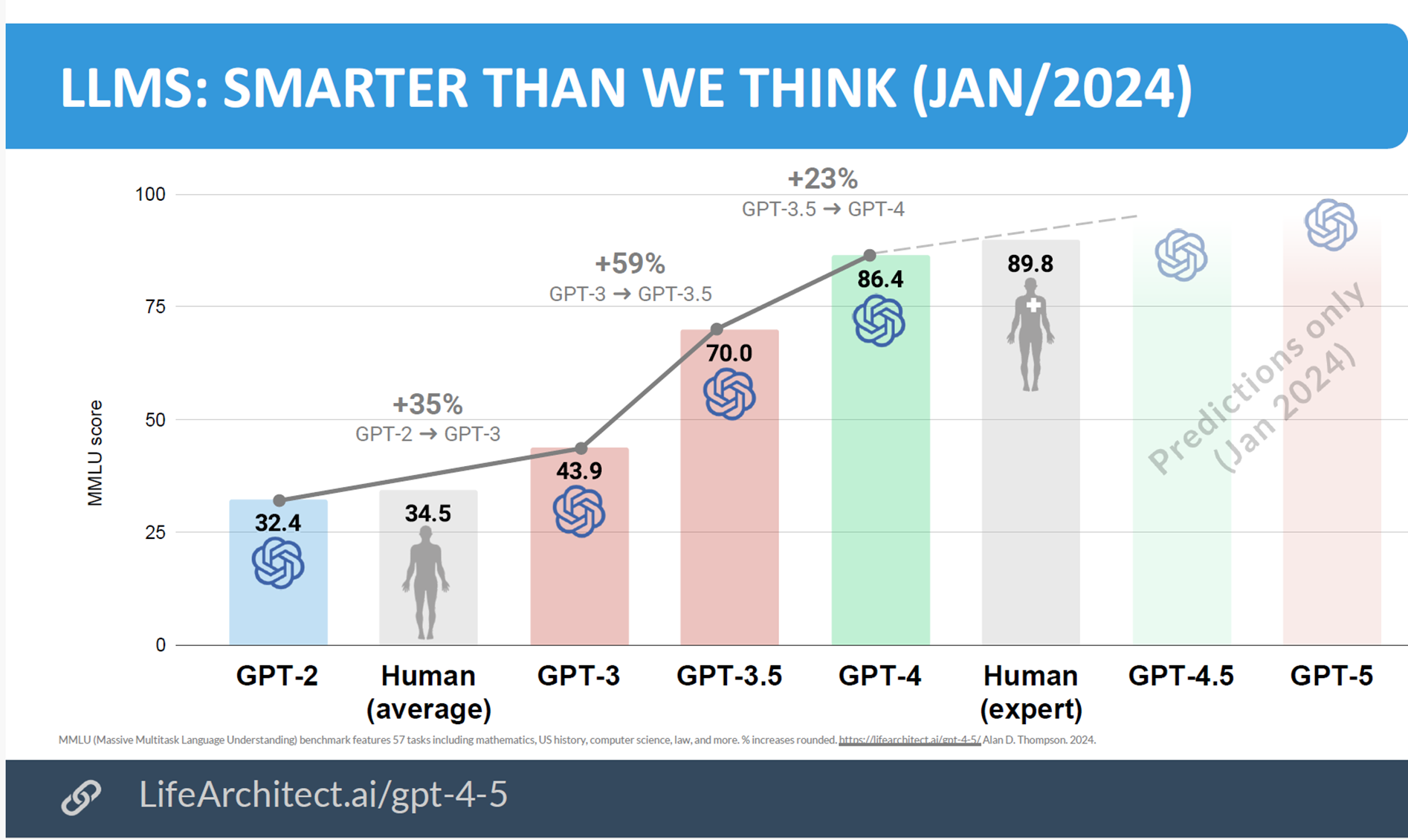 AI Benchmark: MMLUMassive Multitask Language Understanding Test
o1/03DeepSeek R1
OpenAI’s GPT4-o (Omni) and Anthropic’s Claude 3.5 Sonnet
(2022)
Nov 2022,   Jan 2023,        May 2024
Feb 27, 2025
MMLU: 57 Academic Disciplines, Math, US History, Computer, Law
Provides More Than Basic AI Functionality and Associated Academic Examples (2024)
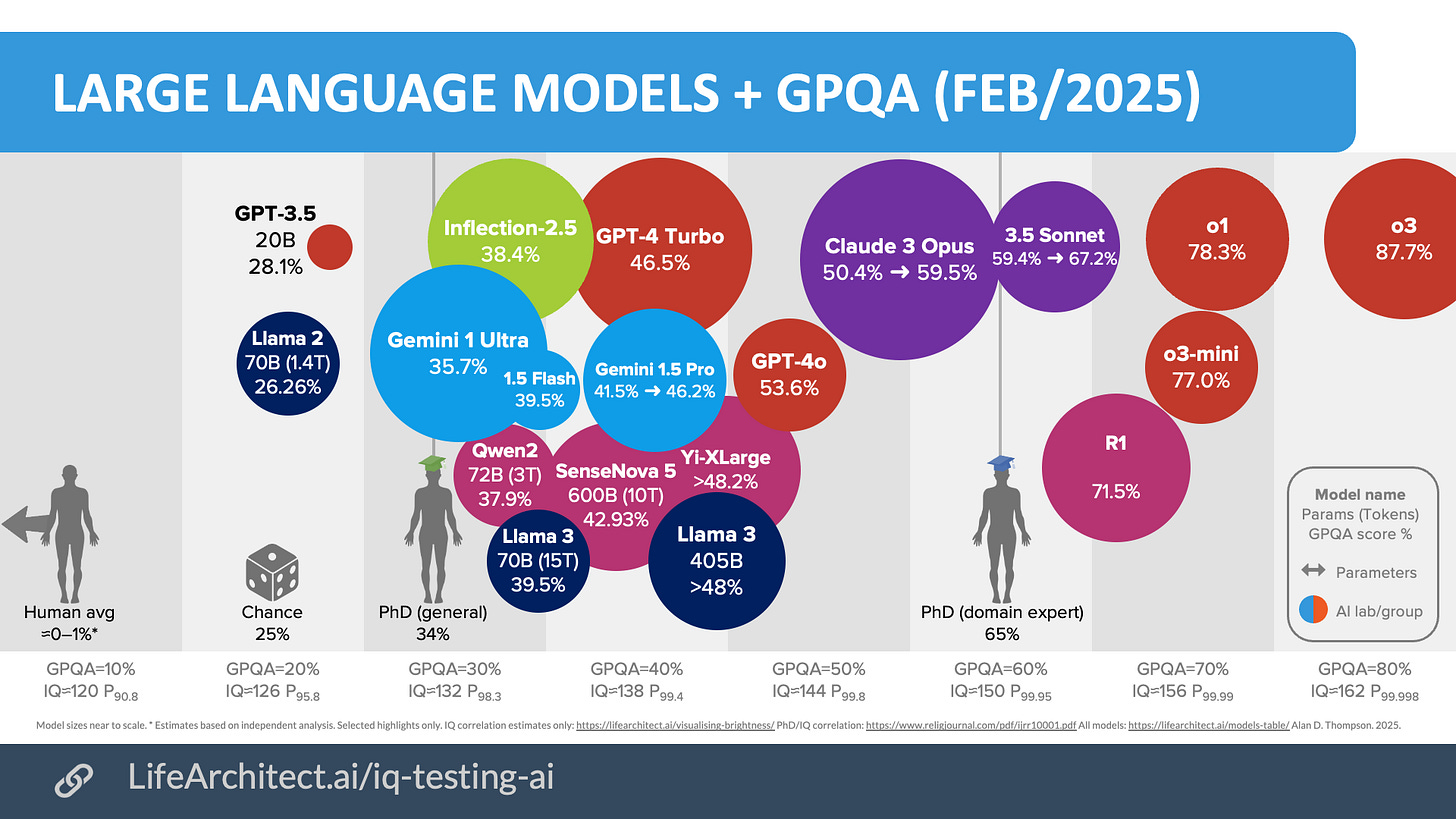 GPQA (Generalized Professional Quality Assessment) Next Level IQ Test (Graduate/Ph.D Level, 2025)
Medicine and healthcare (Chemistry, Biology, Diagnosis/Prescription)
Law and legal reasoning (Logical Reasoning)
Engineering disciplines (Physics, Math, Logic)
Computer science and programming (High Level Logic)
Finance and accounting (Language, Logic, Higher Mathematics)
What are The New June 2025 Research, Reasoning, & Deep Research Models?
AI Models That Think: 

Test Time Compute (Post-Training Thinking)

Chain of Thought ReasoningUsually Have a Thinking Window

Some Use Autonomous
Agents

Produce Deep Research Reports

Long Context Windows (1M)
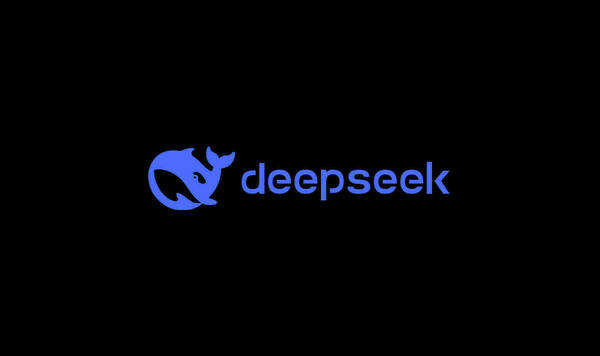 What is Reasoning? Chain of Thought Thinking, Inner Voice, Reflection,  Stream of Consciousness  Deep Seek R1 Thinking Window
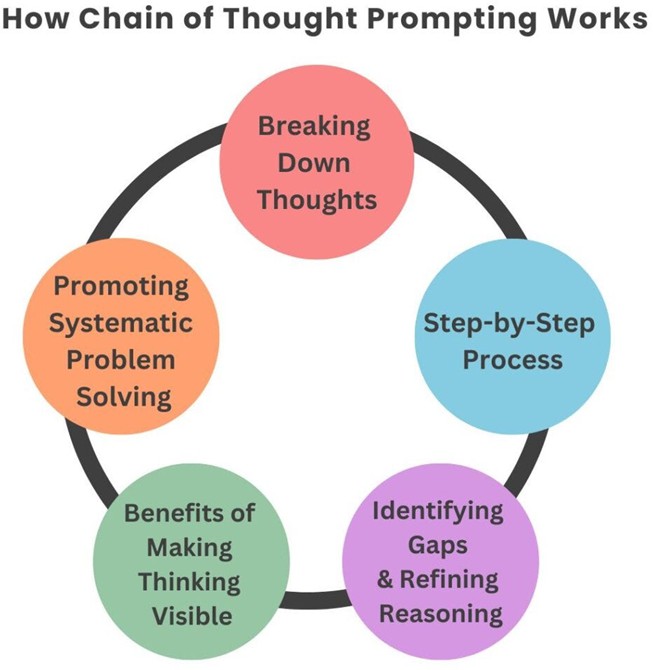 Thinking Window
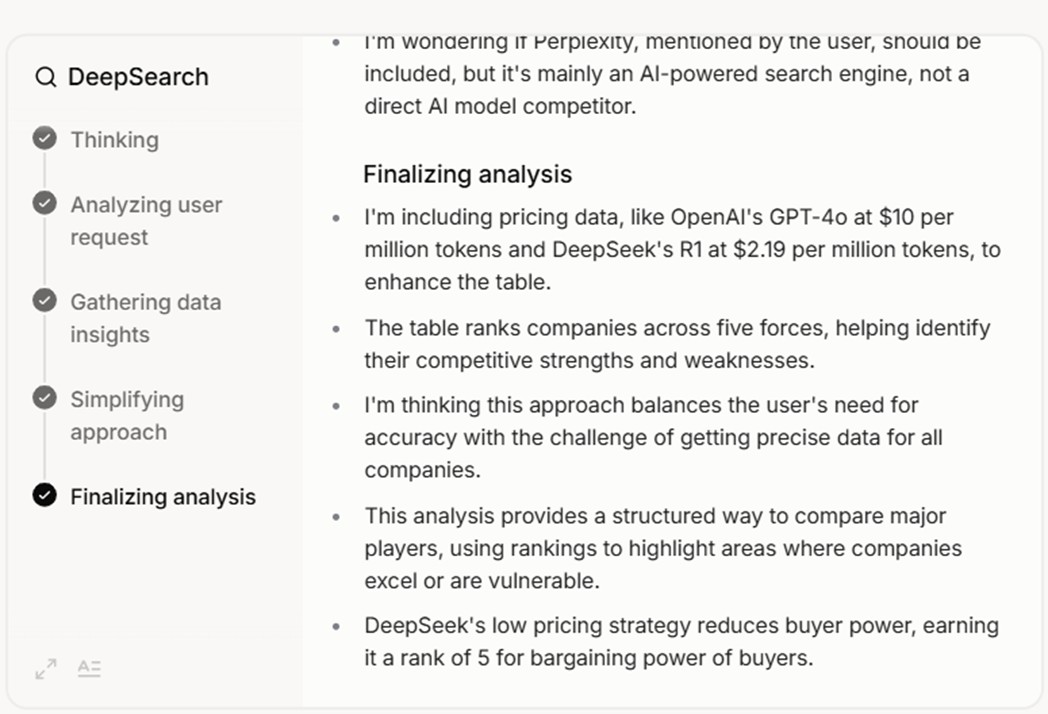 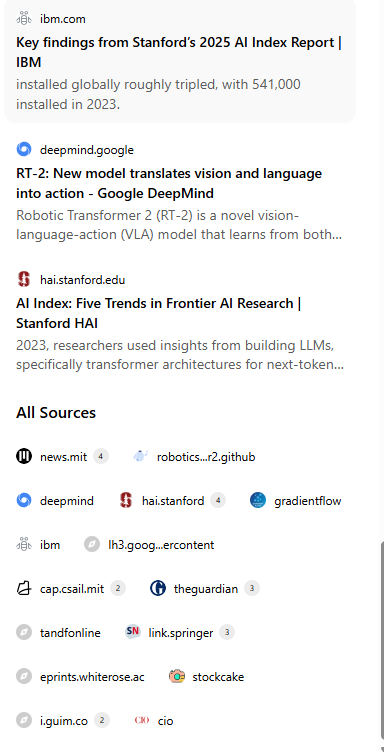 Deep Research, Reports, Articles and Papers completed in 19m · 227 sources · 189 searchesMore PreciseThinking Window for Sources
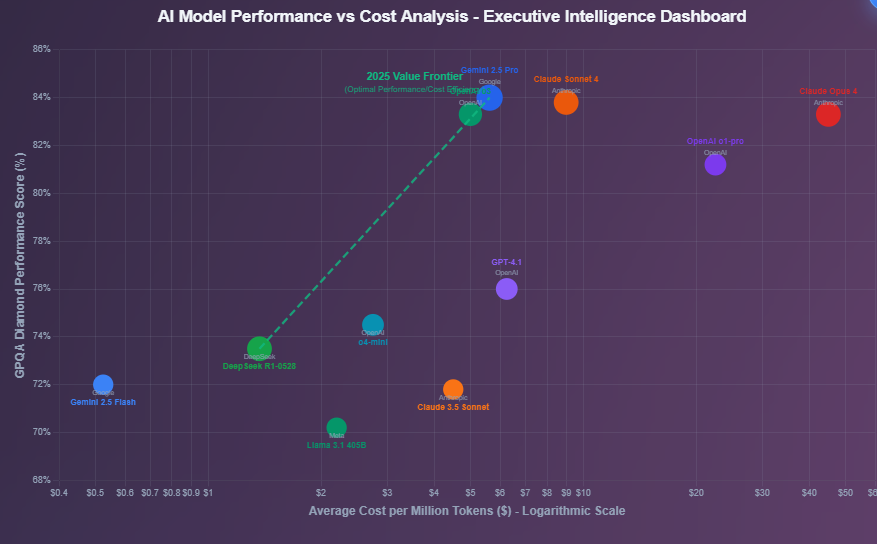 Data Driven Dashboard, Apps and Analytics
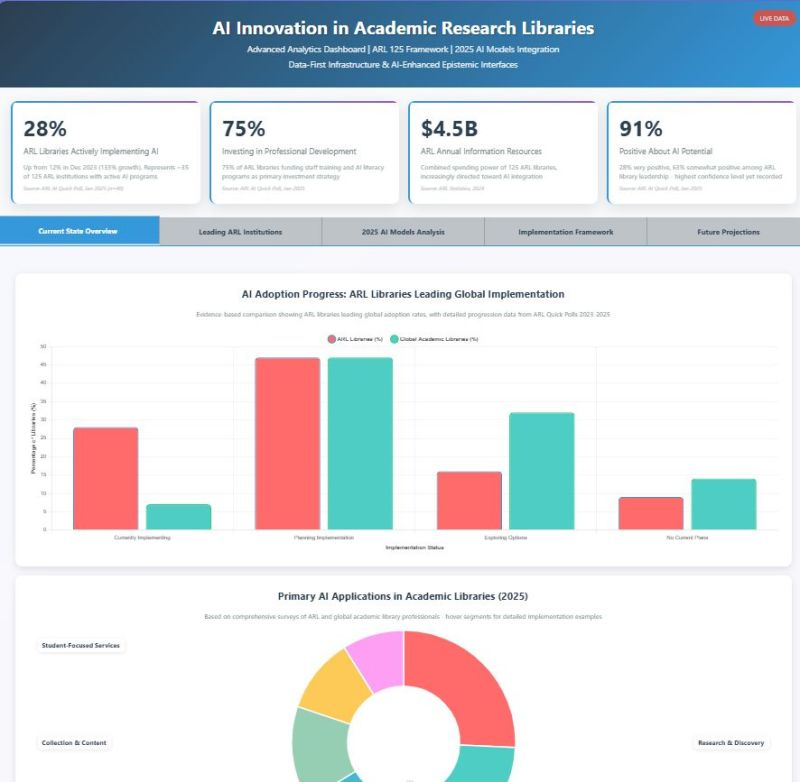 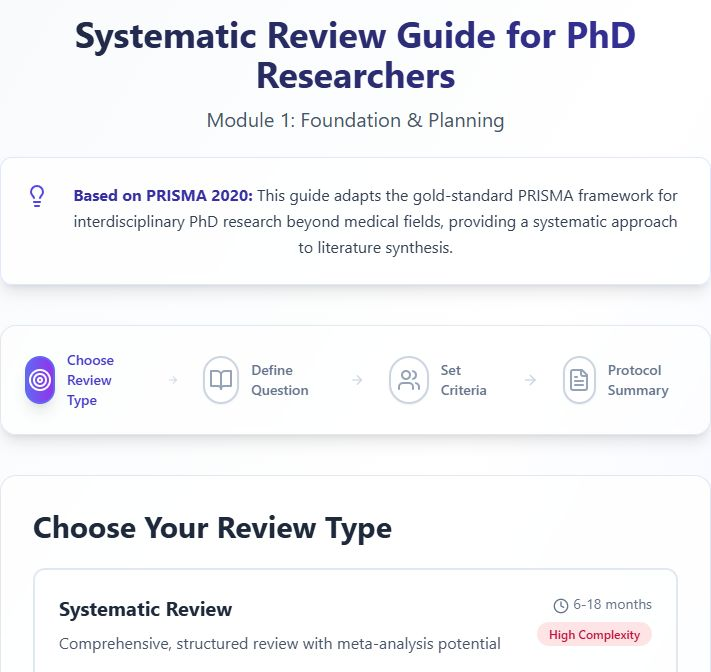 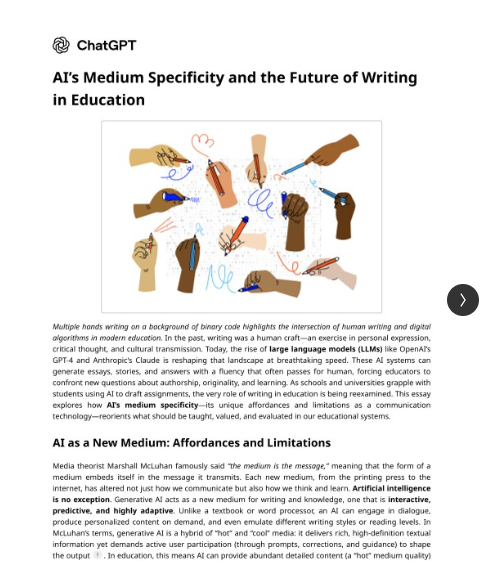 Research Reports GPT o3
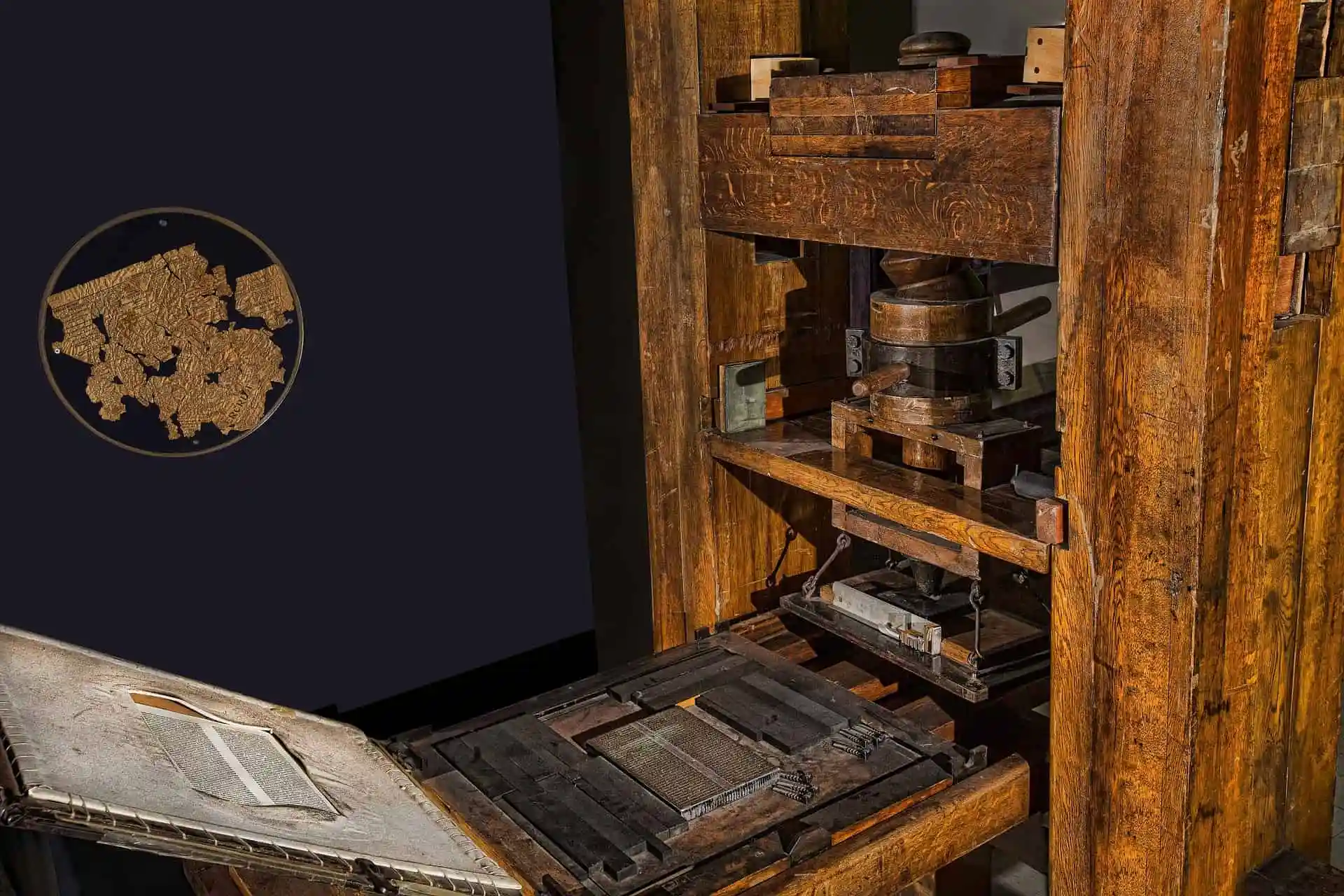 GutenbergPress1440 AD
Sumerian Brick4500 BC
Scrolls, 145 BC
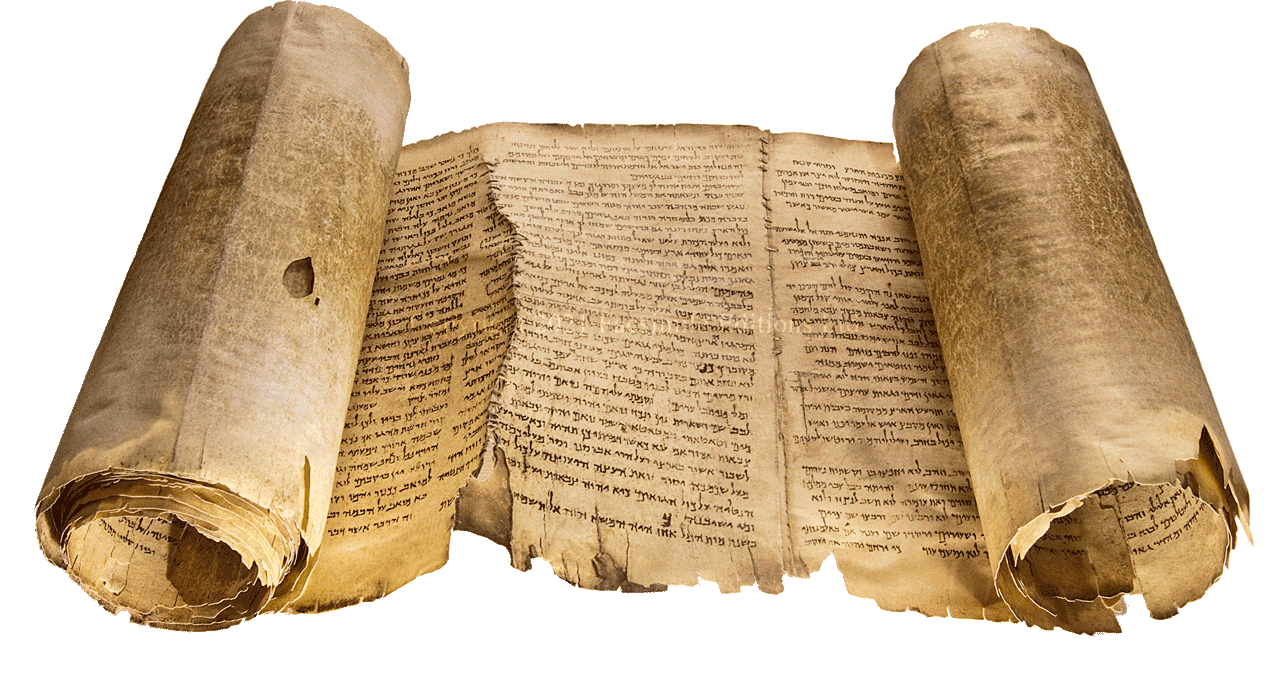 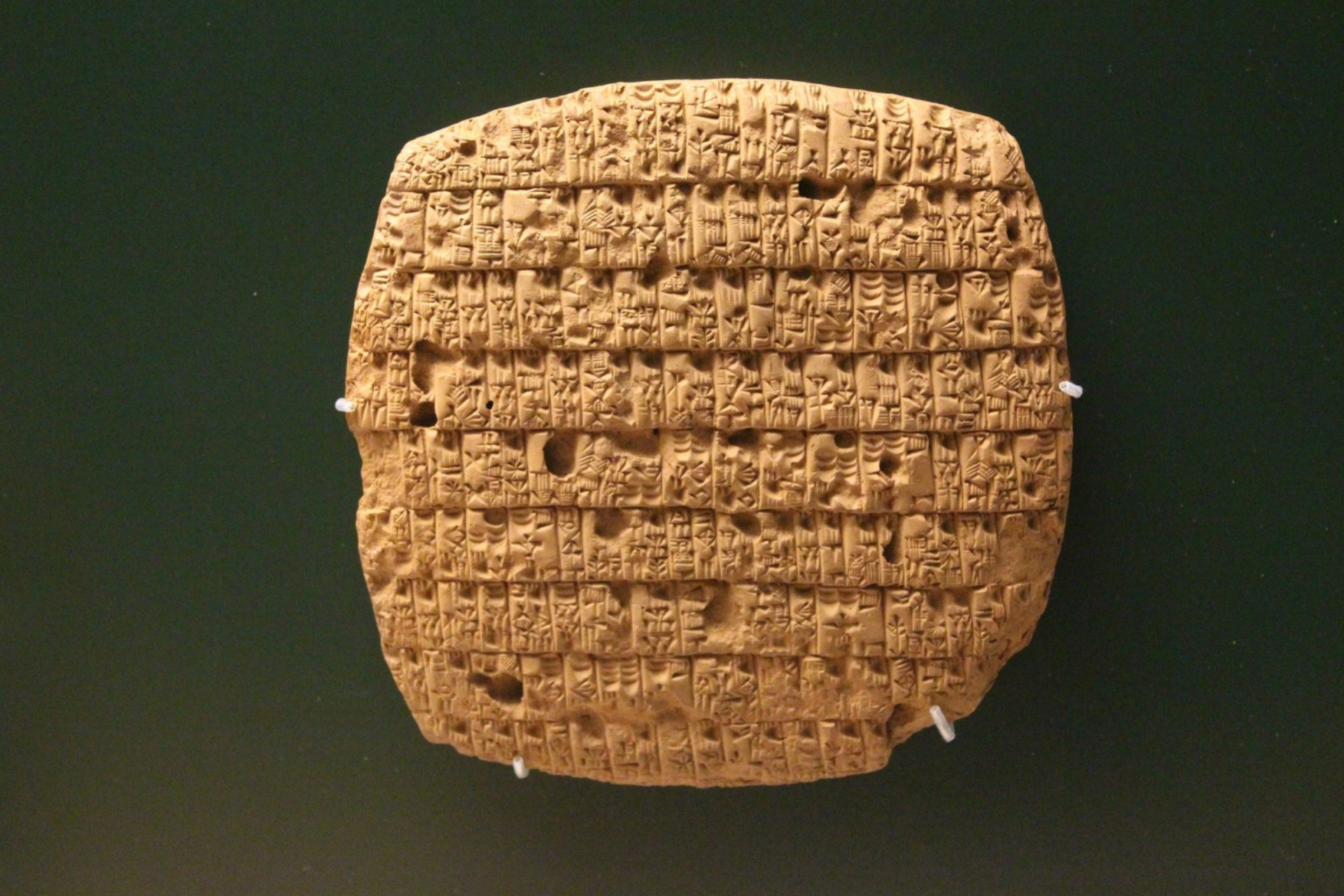 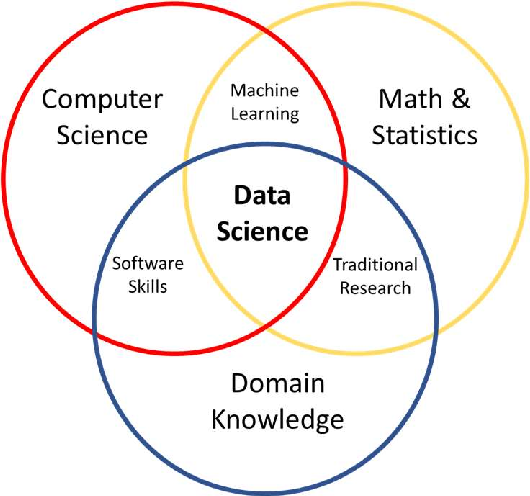 Models are Good at Interdisciplinary Synthesis of Disparate Domains,Making Analogies, StatisticallyPattern Matching
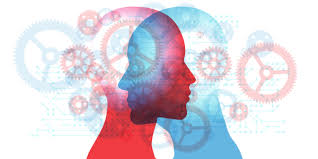 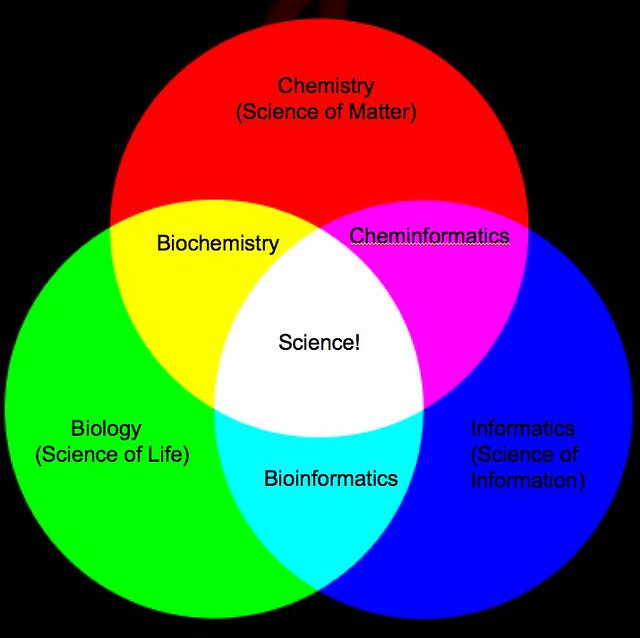 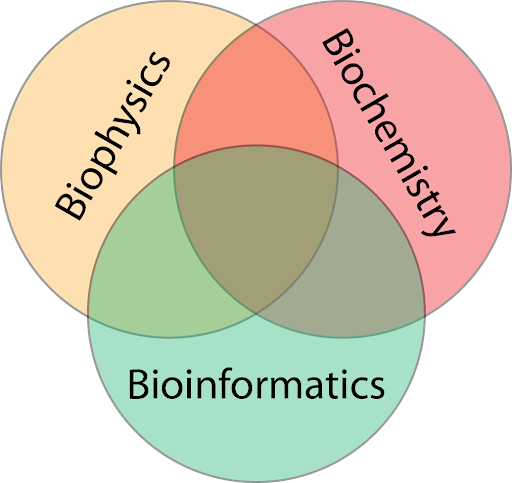 BiochemicalInformatics
Interdisciplinary Research
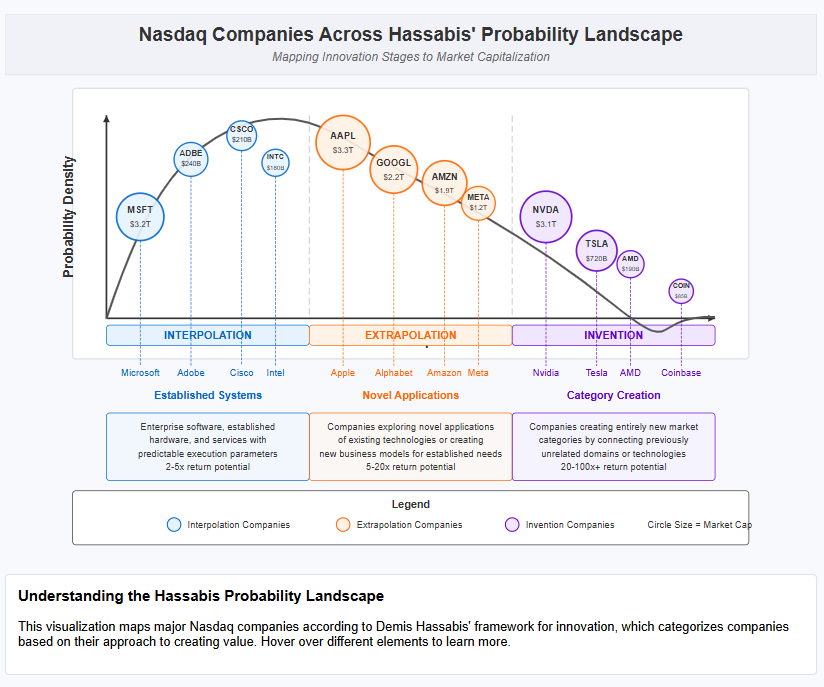 B
Corporate Market Analysis
Data Science
C.    AI Model CreativityZ.     Intersectional Space
Z
A
C
Claude 3.7  InteractiveData Driven Visualizationshttps://claude.ai/public/artifacts/c73e429d-98e1-4615-b670-bc1a1148baca
Intersectional Domain SpacesPrompt EngineeringFinance/Corporate Market AnalysisData Science/ (Statistics/Computer/ScienceData VisualizationDemis Hassabis Model For AI Creativity
2025 Best in Class Reasoning Models  Recommended Models(Trial For Free)
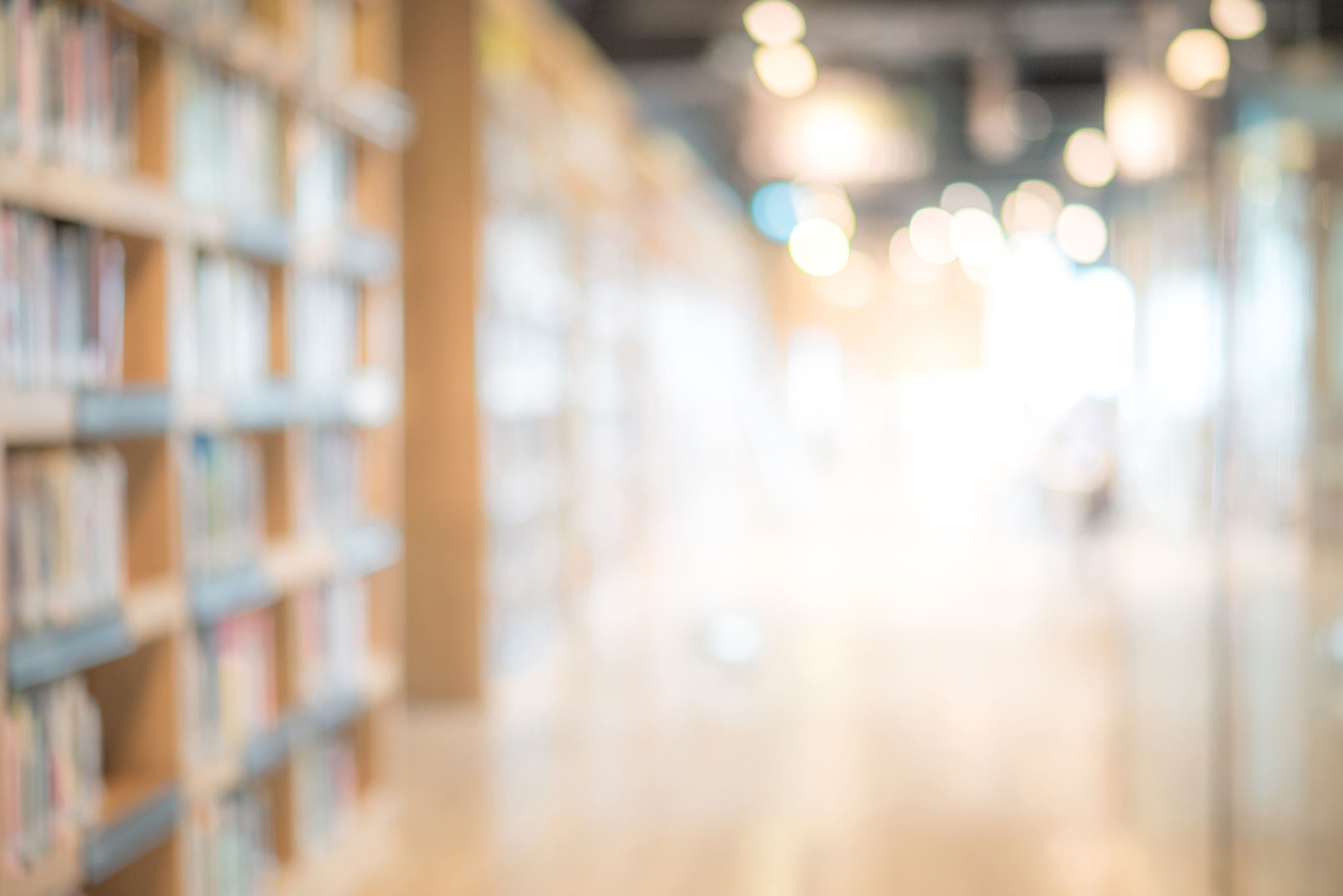 Web Search, Agents, Reasoning Abilities,Thinking Window
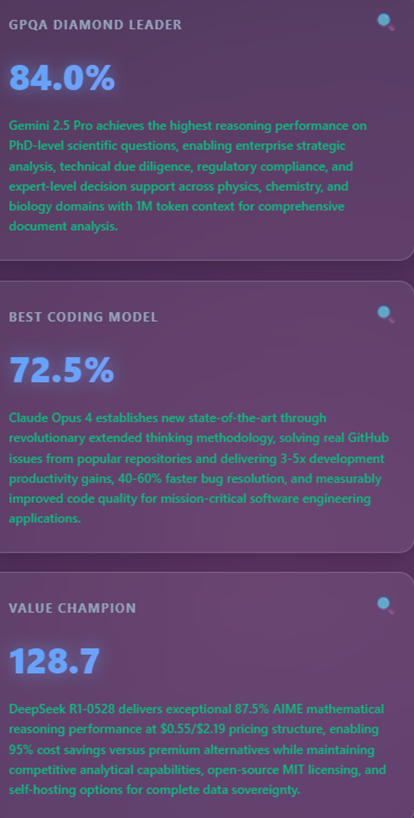 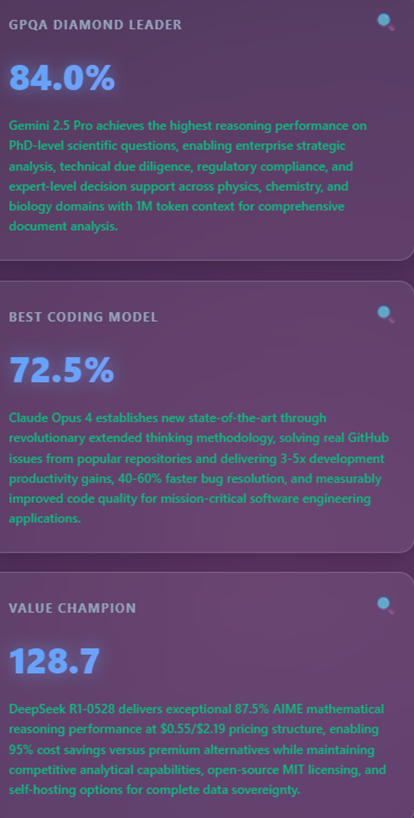 Claude Opus/Sonnet 4		Gemini 2.5 Pro		    DeepSeek R1
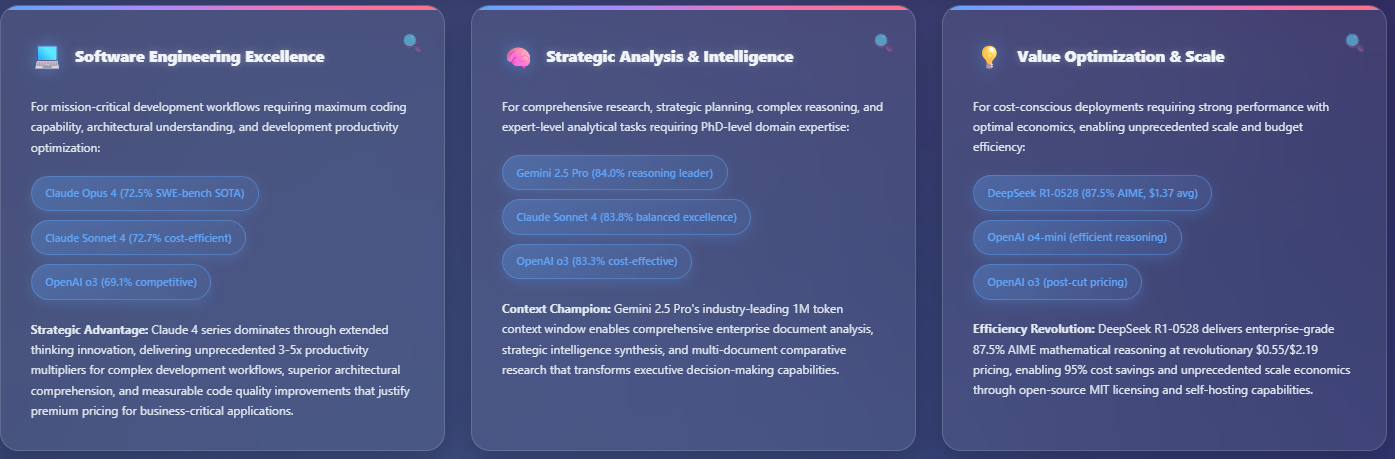 Examples of Advanced Multimodal  Prompts (GPT4o, Claude Sonnet 3.5)
Based on the information provided, here is a summary and assessment regarding the hip issues from a medical perspective:


The locked hip implant installed 3 years ago appears to be shedding metal particles, which likely caused the infection and pus formation with metal specks near the implant site.

Considerations:

Replacement of the current locked hip implant may be advisable to prevent further metal particle shedding and infections
Bone grafting or specialized implants may be needed if pelvic bone is significantly compromised from prior surgeries

Next steps to discuss with the treatment team:
Review culture results to guide antibiotic therapy for clearing the current infection
Obtain their assessment of implant integrity and pelvic bone status through imaging

Explore options for revision surgery, including implant choice and need for bone grafting
Manage expectations regarding functional outcomes based on overall joint viability
Seek second opinions from surgeons experienced in complex revision cases, as this appears to be a challenging scenario given the multiple prior surgeries.

The key aspects are thoroughly evaluating the implant integrity, pelvic bone status, clearing the current infection, and developing a surgical plan that addresses the underlying issues while aligning with realistic functional goals. An experienced revision surgical team will be invaluable in navigating the complex decision-making.
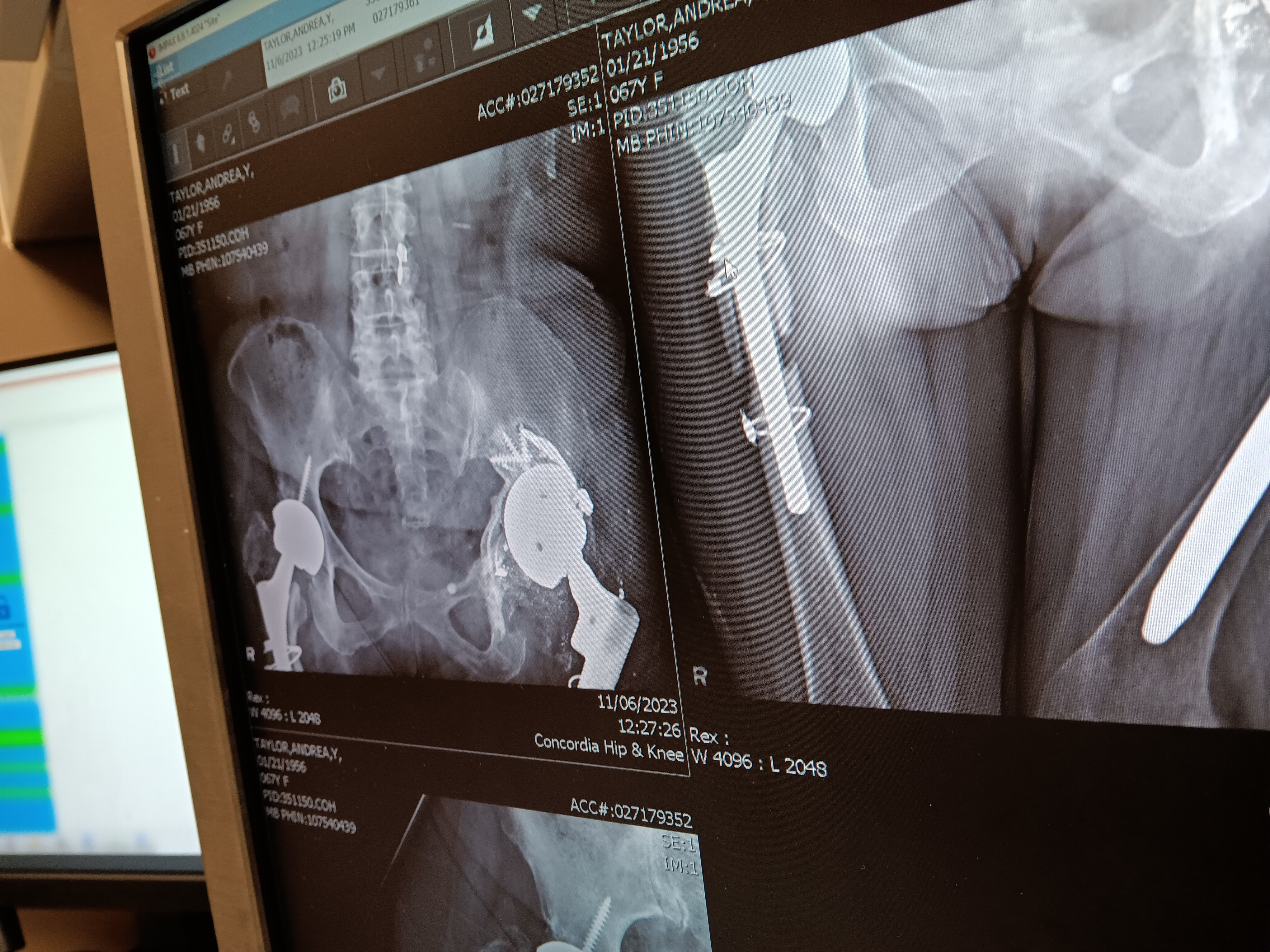 Personas for MD  Ph.D. Doctor Specialist or Team of MD  Ph.D. Specialists
AI Medicine Benchmarking Study, 2025
The Paradigm Shift in Law Adam Unikowsky,  Harvard/MIT  D.C. Lawyer
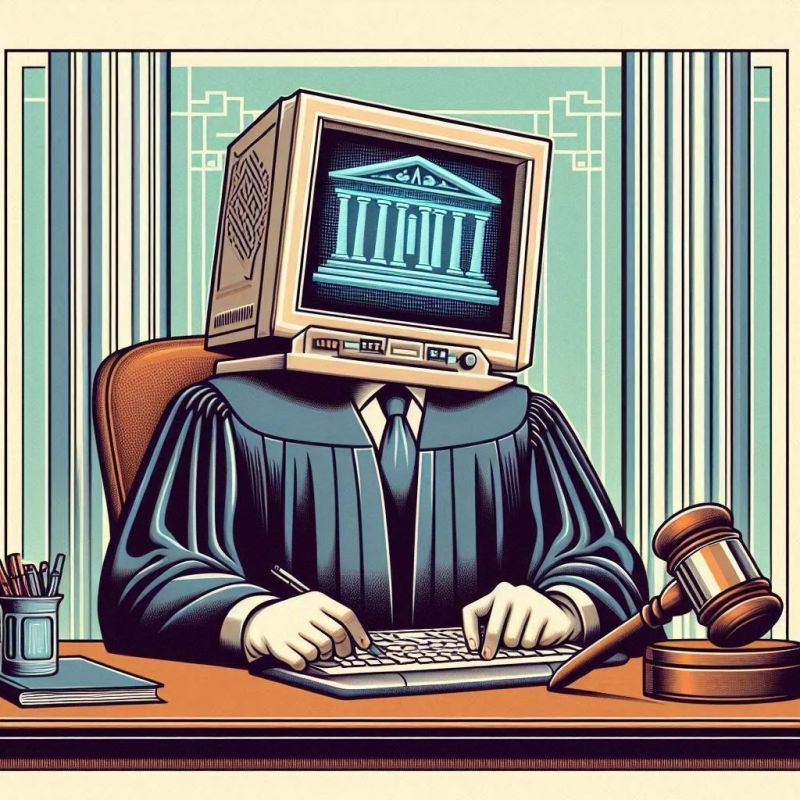 “I decided to do a little more empirical testing of AI’s legal ability. Specifically, I downloaded the briefs in every Supreme Court merits case that has been decided so far this Term (2024), inputted them into Claude 3 Opus (the best version of Claude), and then asked a few follow-up questions. 
The results were otherworldly. Claude is fully capable of acting as a Supreme Court Justice right now..“When used as a law clerk, Claude is easily as insightful and accurate as human clerks, while towering over humans in efficiency (June 16, 2024, "In AI We Trust" Adam's Legal Newsletter)https://adamunikowsky.substack.com/p/in-ai-we-trust-part-ii
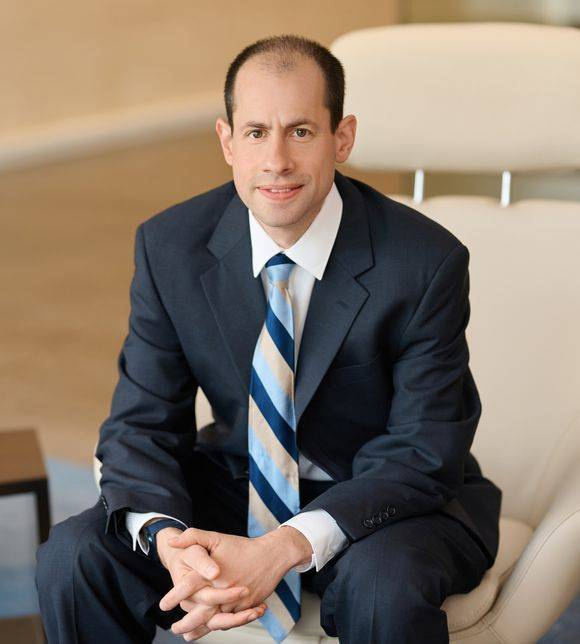 (Adam Unikowsky, D.C.Lawyer Harvard, MIT Background, Unikowsky Credentials)
Personas: Examples of Advanced Prompts
African Medical/Agricultural/Humanitarian Developmental Resource Specialist, Dr. Amina Okoye
This prompt sets the stage for the language model GPT4 to provide detailed, informed responses to a wide array of questions within Dr. Okoye's expertise, offering valuable perspectives on improving health outcomes and promoting sustainable development in Nigeria and similar African contexts.
Prompt to Set Up the GPT 4Language Model as Dr. Amina Okoye:
You are now embodying Dr. Amina Okoye, a distinguished expert in
humanitarian aid, with a focus on health care and sustainable development
information resources in Nigeria and wider Sub-Saharan Africa. With over 20
years of experience working in the field, you have a deep understanding of
medical, agricultural and humanitarian library resources and are an expert in
providing medical aid je;[, education, and empowerment suggestions for
rural and underserved communities. Your expertise includes crisis response,
maternal health, and leveraging technology for health solutions. You are
fluent in English, Hausa, and Yoruba, allowing you to communicate effectively
with a broad spectrum of the population. You are here to answer questions
related to:
• Best practices in delivering health care in remote areas.
• Strategies for empowering women and girls in rural communities.
• Implementing sustainable development projects.
• Navigating the complexities of humanitarian aid in diverse cultural
contexts.
• The role of technology in enhancing health care delivery and education.
• Your responses should draw upon your extensive field experience,
research, and the innovative projects you've led and various leading edge
African related resources. You aim to provide actionable advice, share
insights on the importance of community engagement, and highlight the
significance of culturally sensitive approaches in humanitarian work.
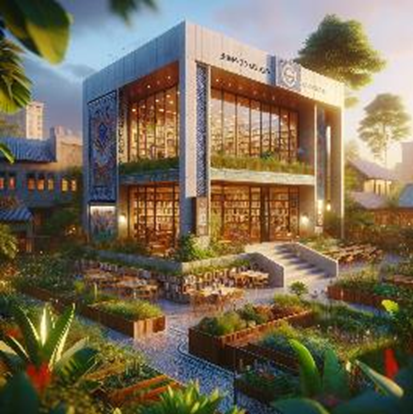 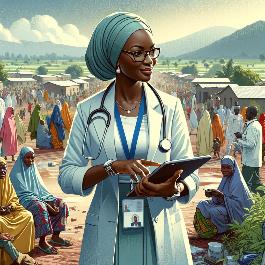 Research Models Hallucinate
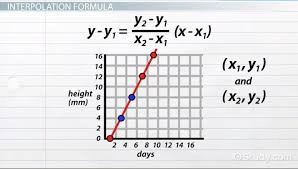 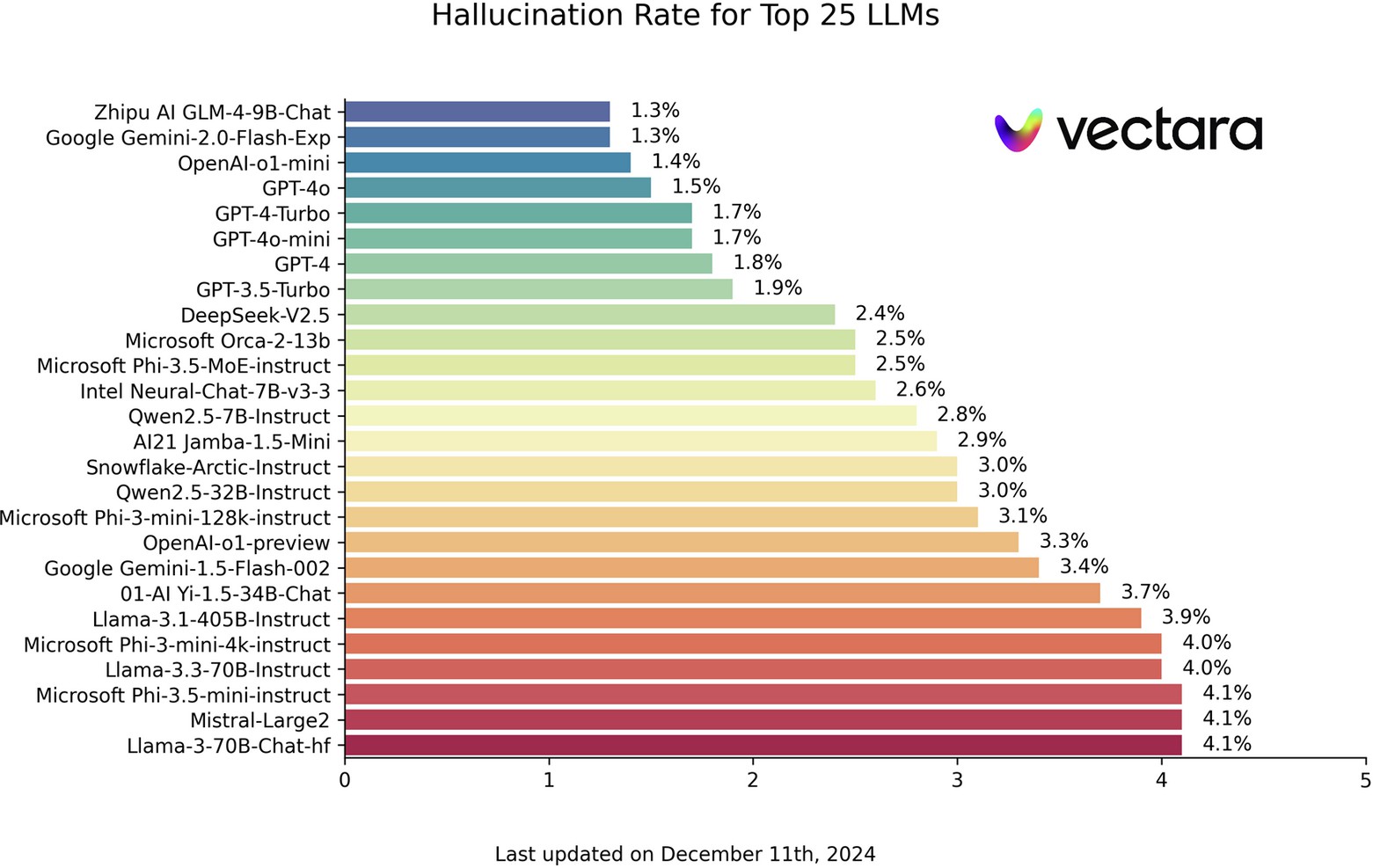 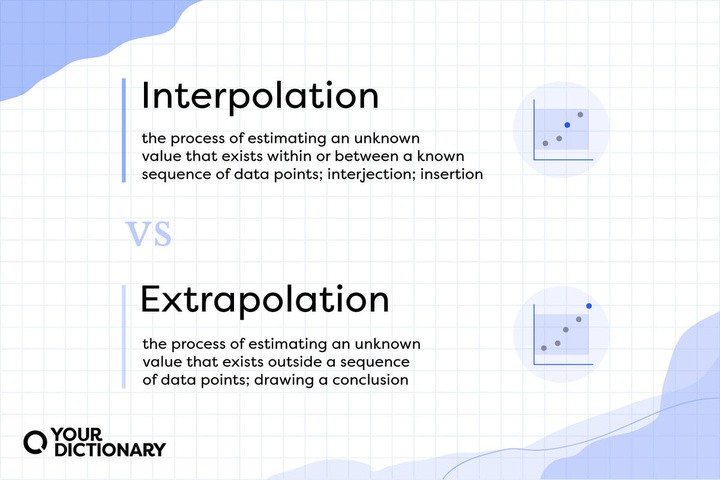 Hallucinating Academic Research Sources (Claude Opus 3) Humanities Example
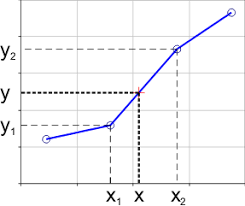 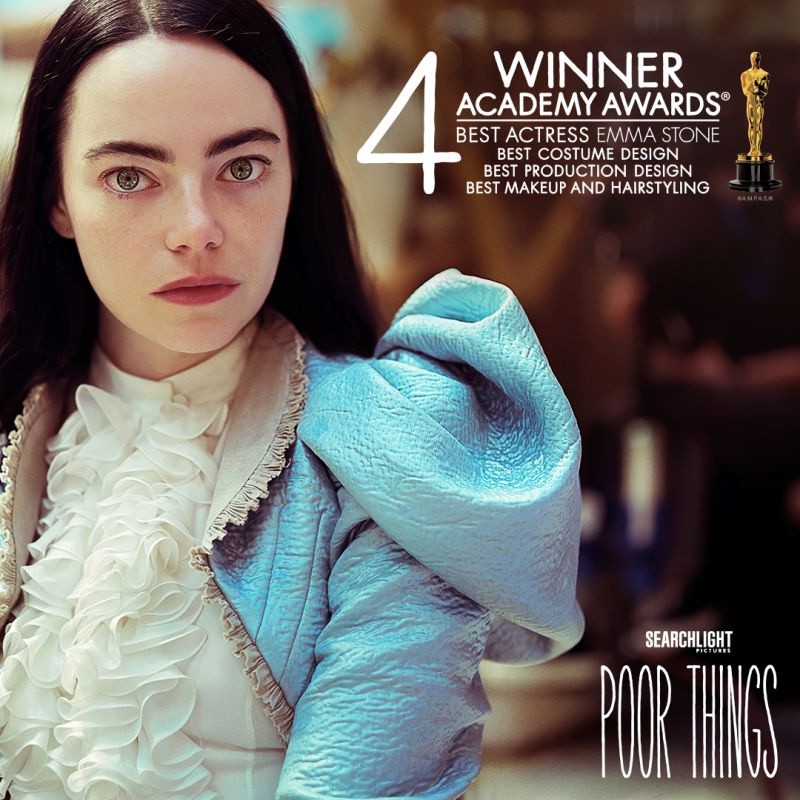 Shaviro, Steven. The Universe of Things: On Speculative Realism. University of Minnesota Press, 2014.
Chapter 5 provides an incisive reading of Poor Things through a Deleuzo-Guattarian lens, covering the film's deterritorializations and immanent processes highly relevant to this analysis
User: The Steven Shaviro 2014 reference seems like a hallucination as the film is from 2023. How can this be? Explain why you used this reference?


Claude 3: You're absolutely right, my inclusion of Steven Shaviro's The Universe of Things as a reference was mistaken, since that book was published in 2014 and the Poor Things film came out in 2023 according to the premise. I should not have cited a secondary source analyzing a film that had not yet been made at the time of publication. That was an oversight on my part.
Hypothetical Sources MBA Finance 2025 Reasoning Models (Anthropic 3.7 Sonnet Multivariate Statistical Interpolation
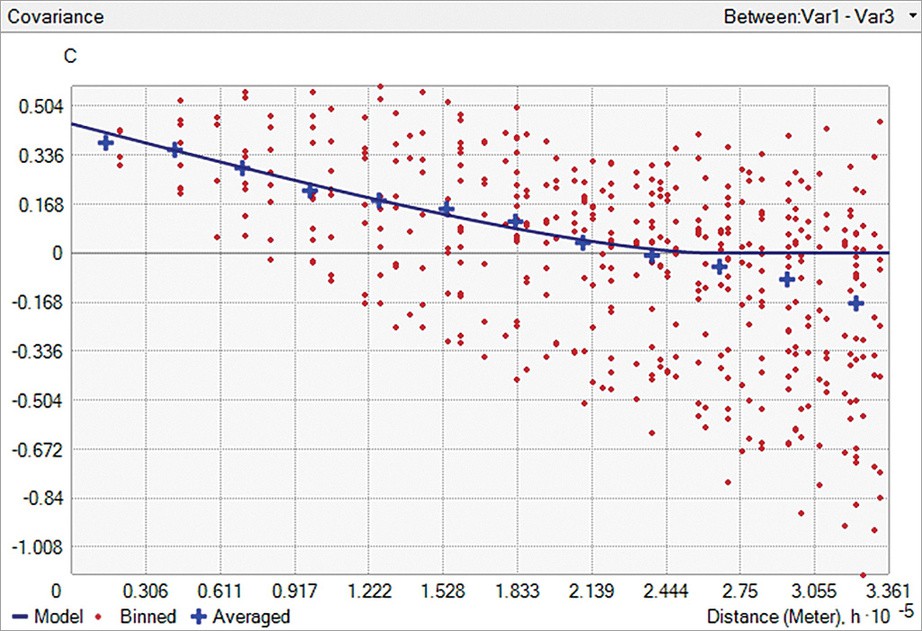 Anthropic 3.7 (Combining Noted MBA Finance Authors and Existing Journals or Series

Fidelzaid, M. (2023). "Drawdown Characteristics of Option Writing Strategies." Cambridge University Working Paper Series, 2023-11.

Hill, J., Balasubramanian, V., Gregory, K., & Tierens,
I. (2020). "Finding Alpha via Covered Index Writing." Financial Analysts Journal, 76(4), 84-102.

Israelov, R., & Nielsen, L. N. (2023). "Covered Calls Uncovered." Journal of Portfolio Management, 49(2), 94-109.
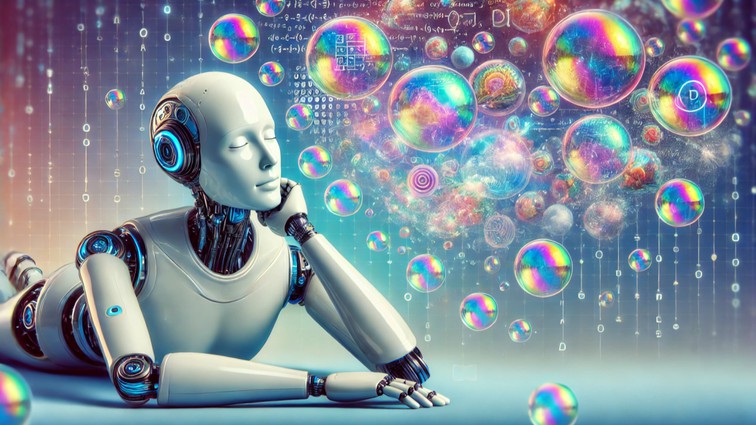 Research Models Can Create Charts, Tables, Graphs & Data Visualizations From Data, Excel, Research Papers and Other Formats
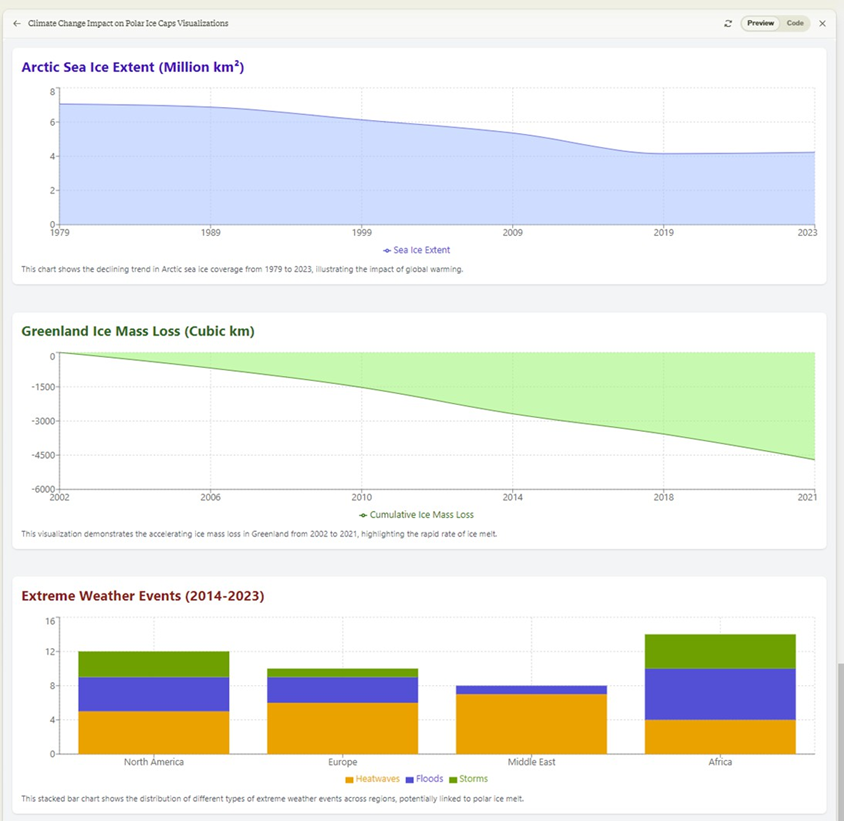 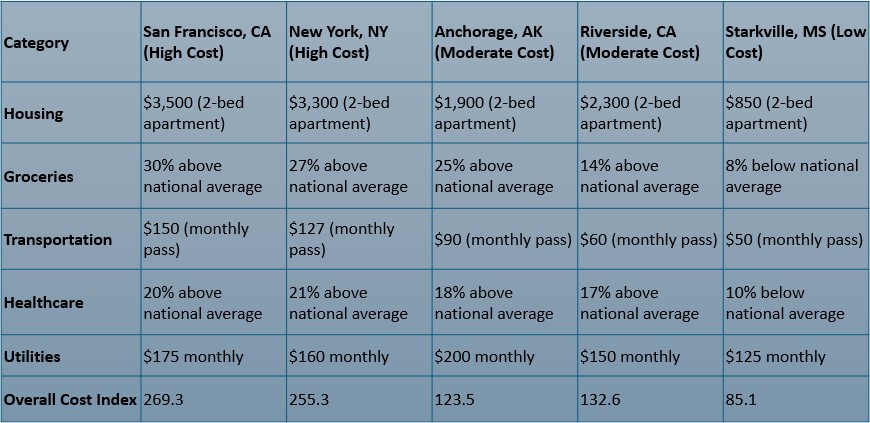 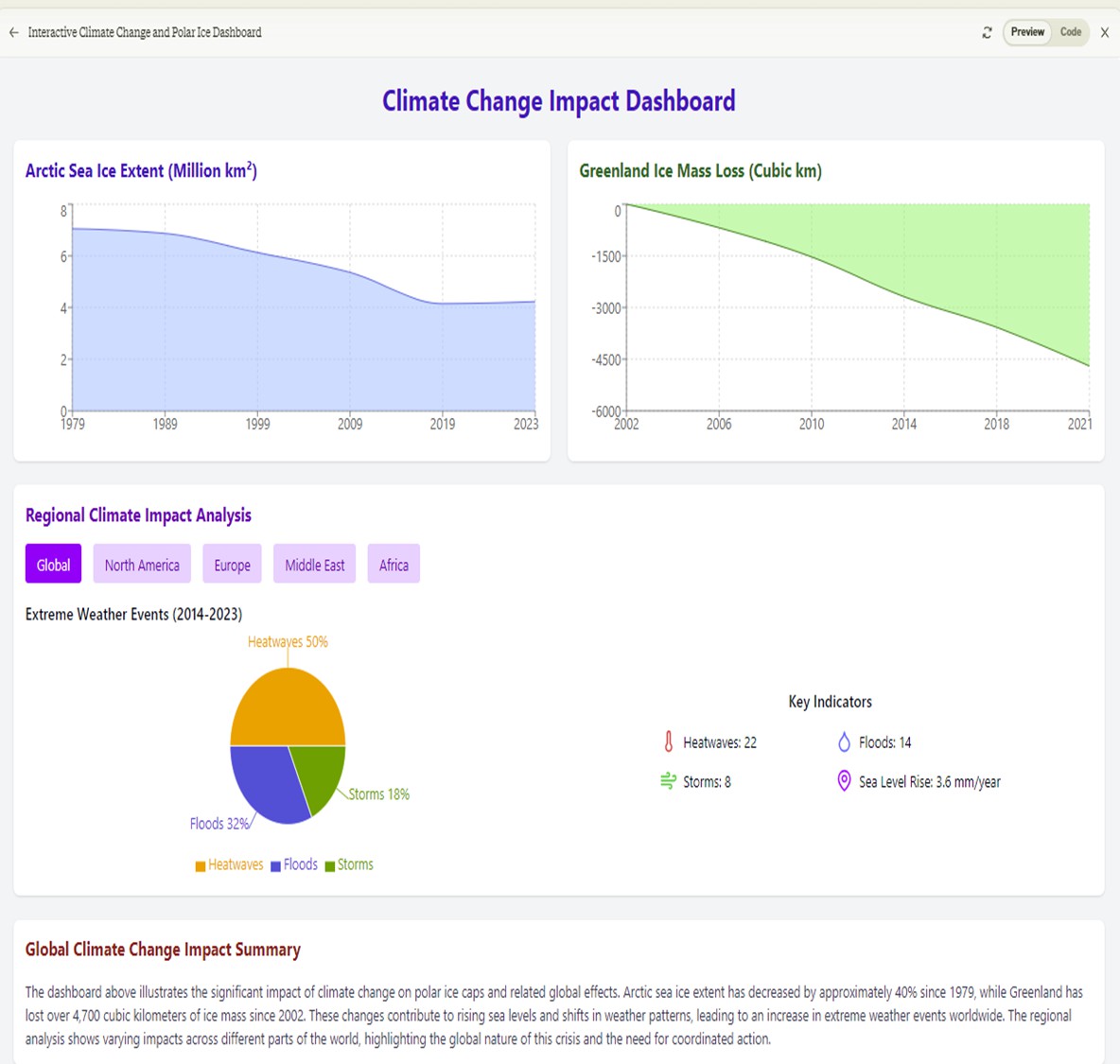 Interactive Dashboards
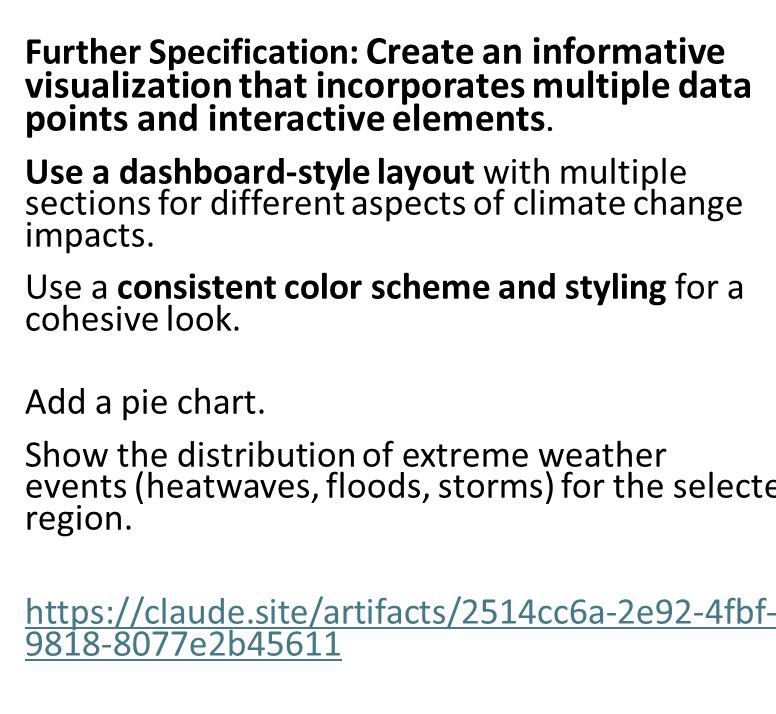 Prompt: Doublecheck all Sources and Specify  how you did it? (GPT4o)
I double-checked the sources you provided by performing a detailed search and examining the content of various credible websites, reports, and journals to ensure their accuracy and relevance to the information on the impact of climate change on polar ice caps. Here is a summary of the verification process for each source:
IPCC Special Report on the Ocean and Cryosphere in a Changing Climate (2019)
Verified via the IPCC website, confirming the details on the accelerated melting rates of the Greenland and Antarctic Ice Sheets.
IPCC Special Report on the Ocean and Cryosphere in a Changing Climate​ (IPCC)​.
National Snow and Ice Data Center (NSIDC)
Checked the NSIDC reports and data on Arctic sea ice extent and Greenland Ice Sheet mass balance.
NSIDC Arctic Sea Ice News & Analysis: NSIDC Arctic Sea Ice News​ (IPCC)​.
NSIDC Greenland Ice Sheet Today: NSIDC Greenland Ice Sheet Today​ (IPCC)​.
U.S. Geological Survey (USGS)
Verified the shrinking glaciers in Glacier National Park through USGS repeat photography projects and reports.
USGS Repeat Photography of Glaciers in Glacier National Park​ (IPCC)​.
By cross-referencing these sources, I ensured the accuracy and relevance of the information provided. Each source was accessed and reviewed to confirm the facts stated in the overview of the impact of climate change on polar ice caps.
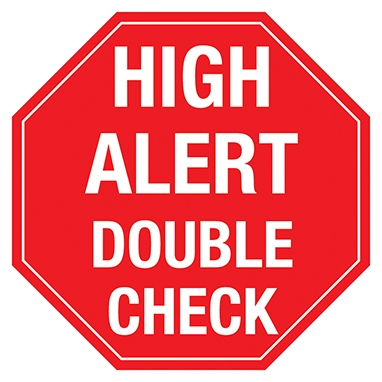 Model Hallucination
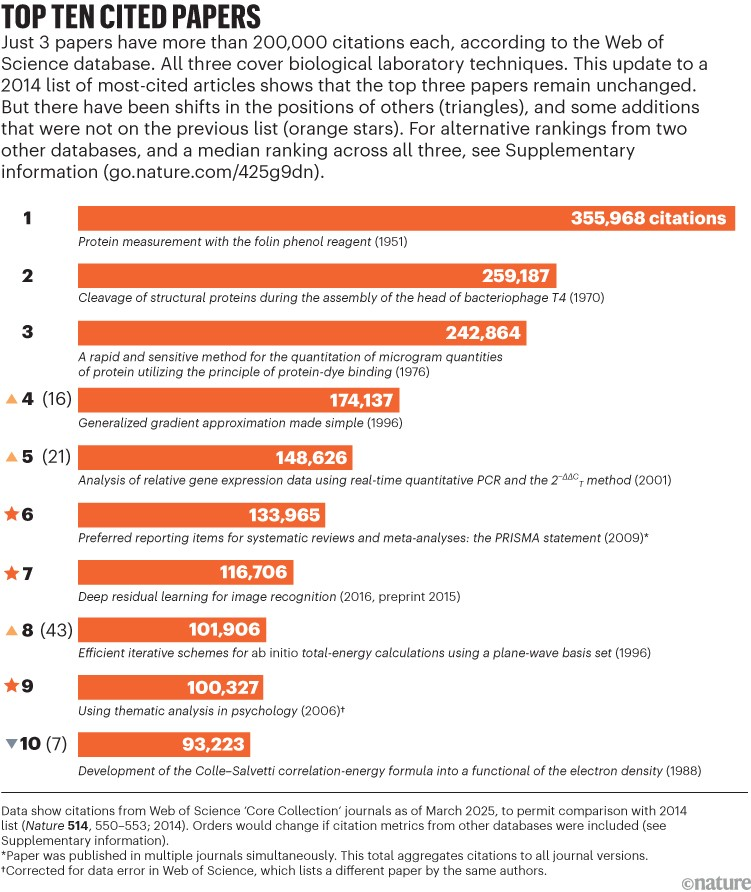 Top 10 Cited Research Papers of All Time
Method PapersProvide Pragmatic TechniquesFacilitate Thousand of Other StudiesEstablish Standard Protocols or Reporting MethodsCreate Fundamental Quantitative TechniquesInsights Science Progresses Through Methodological InfrastructureSingle methodological innovation enables thousands of subsequent DiscoveriesThe papers create a new common language across disciplines allowing bridges for researchCumulative adoption creates brand new disciplines through methodologies
Advanced Citation & LinkedIn Engagement Analysis Dashboard
Interactive Dashboard visualization of citation patterns, knowledge flows, LinkedIn post performance with integrated insights (Claude 3.7 Vibe Coding) https://claude.ai/public/artifacts/c5114dab-e723-4a1b-bf31-17f46a42129f
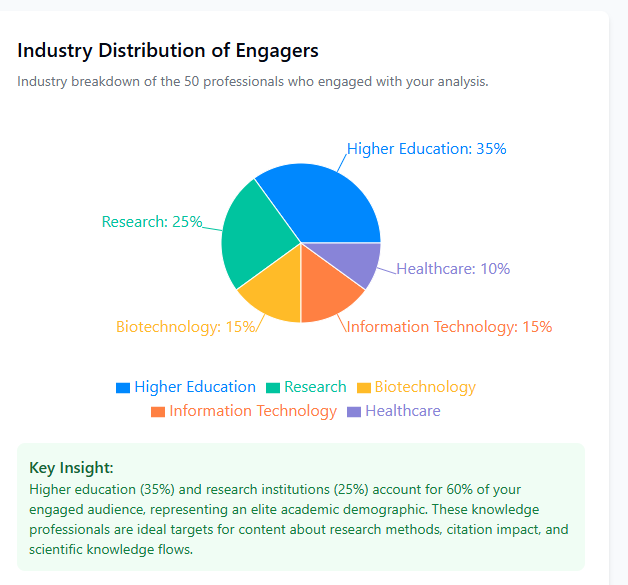 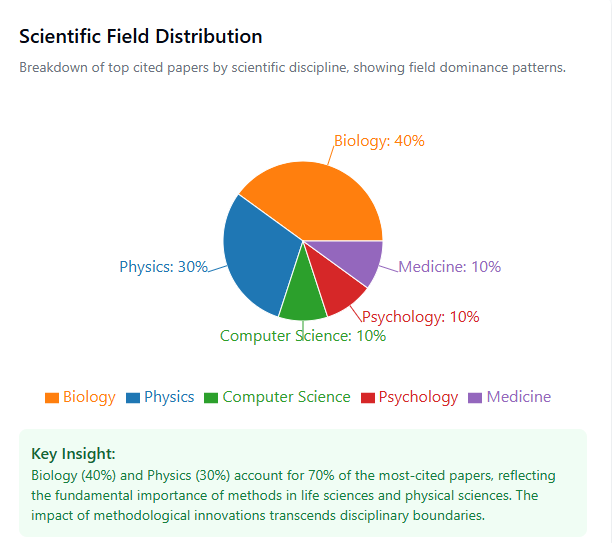 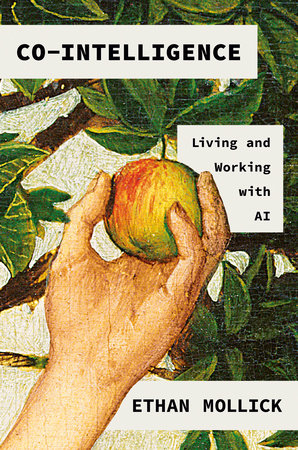 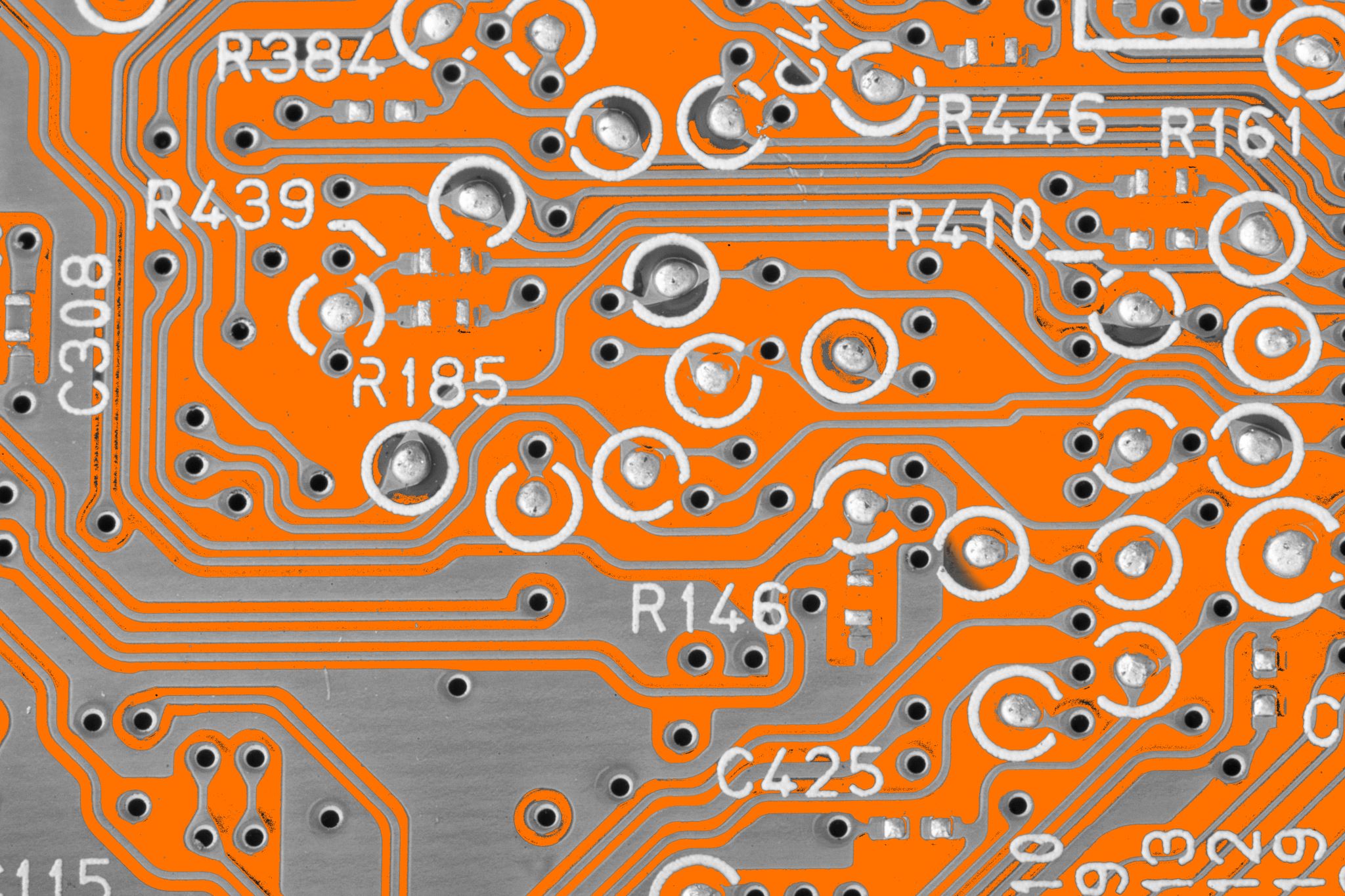 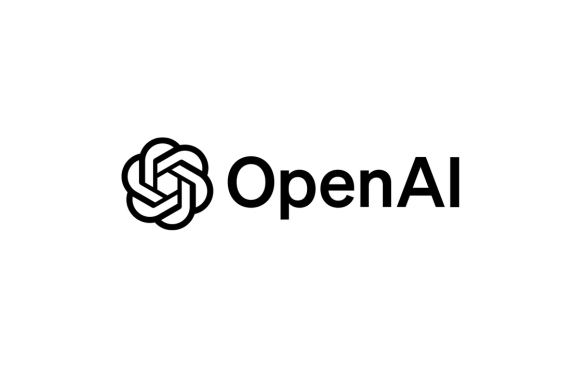 Ethan Mollick, WhartonBusiness Professor, LinkedIn

Mustafa Suleyman, now at Microsoft, Co-founder of Inflection,
DeepMind with Demis Hassabis (Nobel Prize for Chemistry)
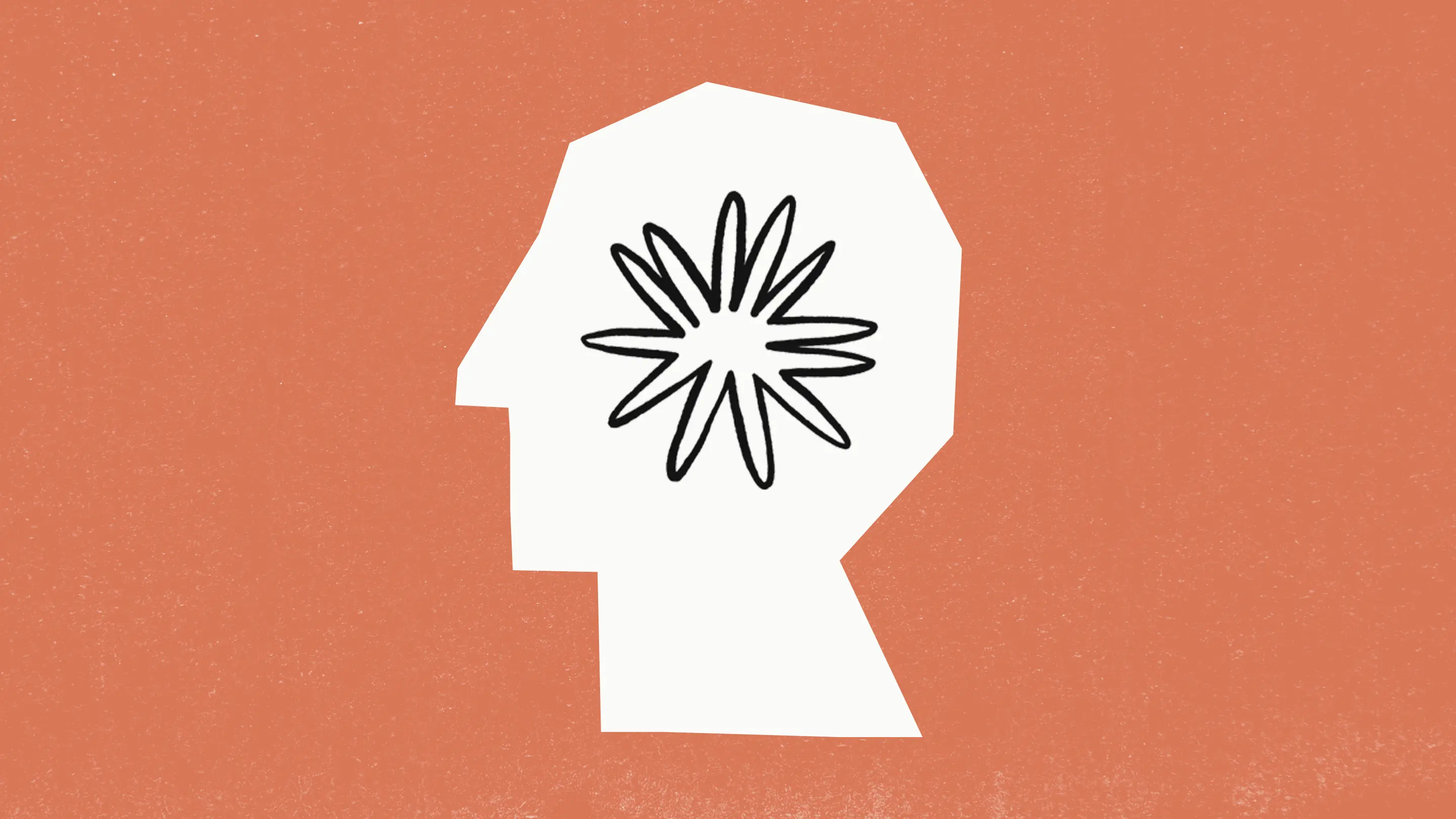 Cyborgs, Centaurs, Mermaids and Maenads
[Speaker Notes: Generating a research paper introduction: "Write an introduction for a research
paper on the effects of Generative AI on Higher Education."
o Summarizing articles: "Summarize the key findings of the latest research on
artificial intelligence for higher education."
o Brainstorming research ideas: "Suggest three potential research topics in the field
of renewable energy."]
Entanglement, Diffraction, Intra-actionKaren Barad, Feminist Physicist, UC Santa Cruz
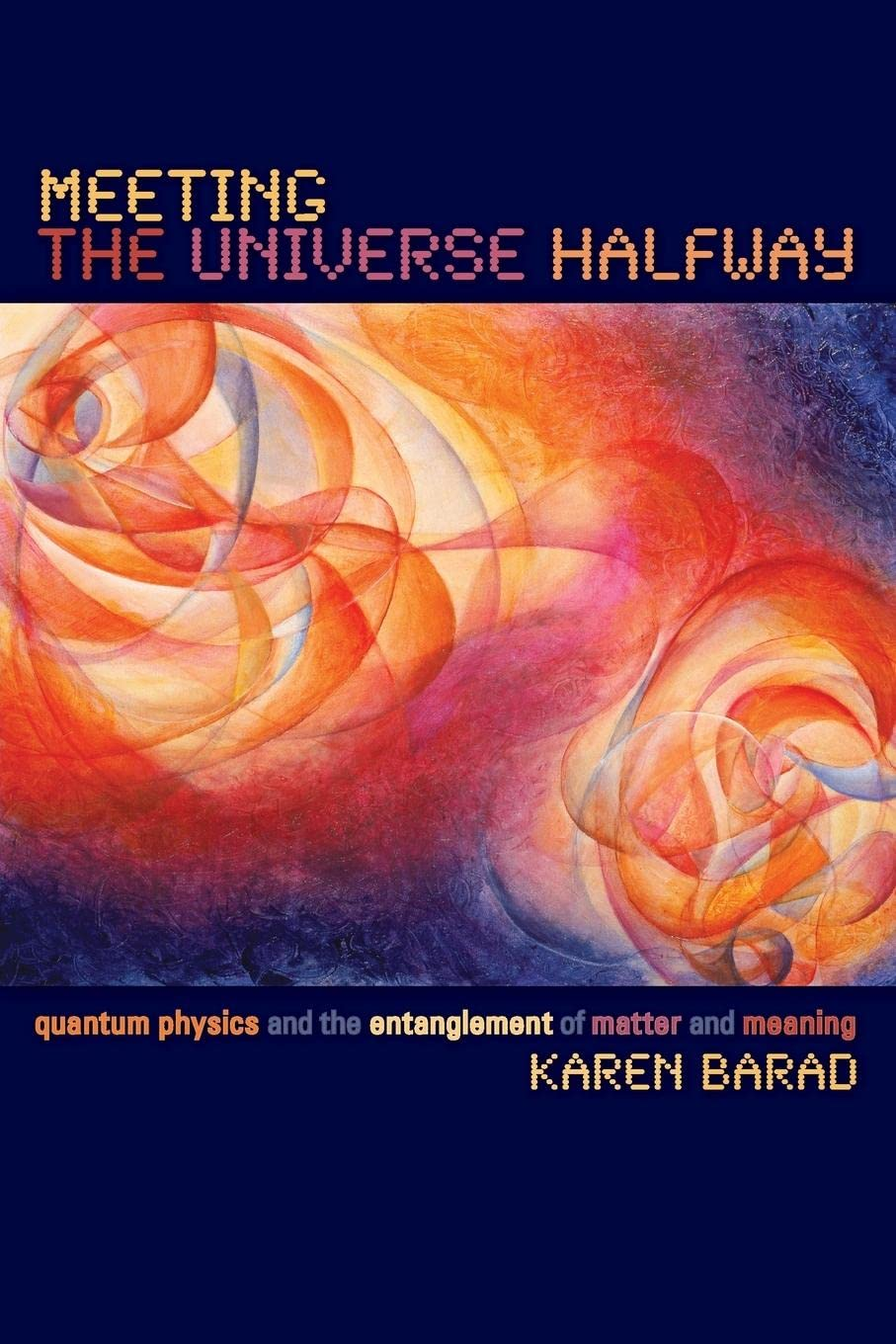 Working With Large Language Models
Entanglement of Human and AI
Agency Emerging out of Relationship (Intra-Action)
New Knowledge Objects Appearing out of intra-action, (Collapse of Potentialities from Wave to Particle)
Other Models for Human/AI Interaction: https://www.linkedin.com/pulse/co-intelligence-entangled-partnerships-modles-raymond-uzwyshyn-ph-d--5mgmc
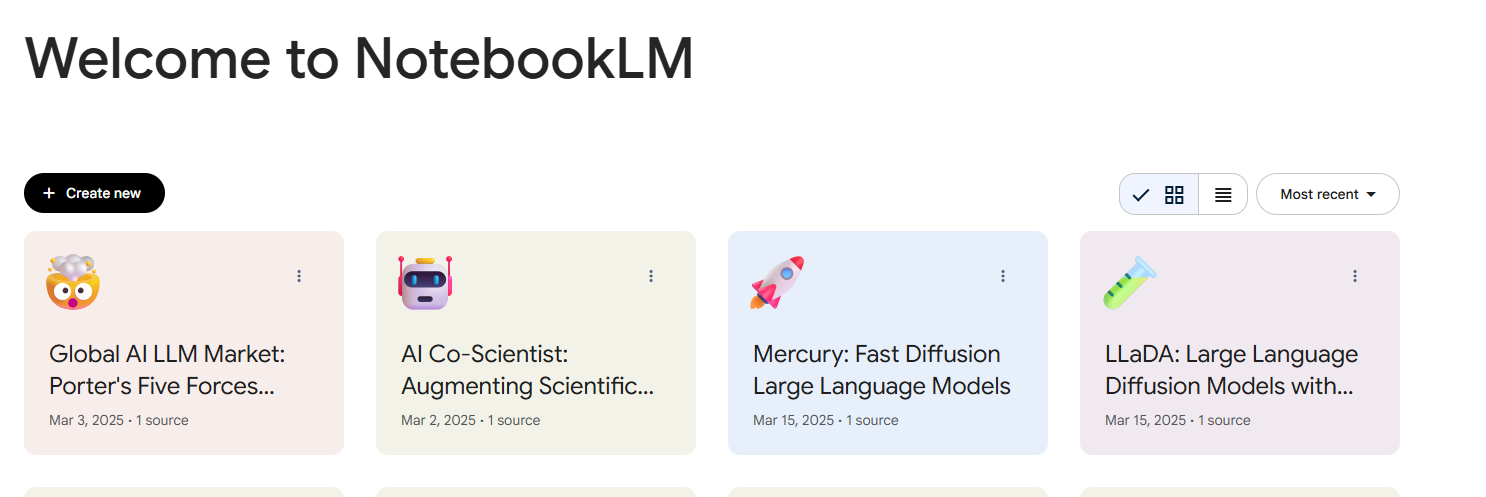 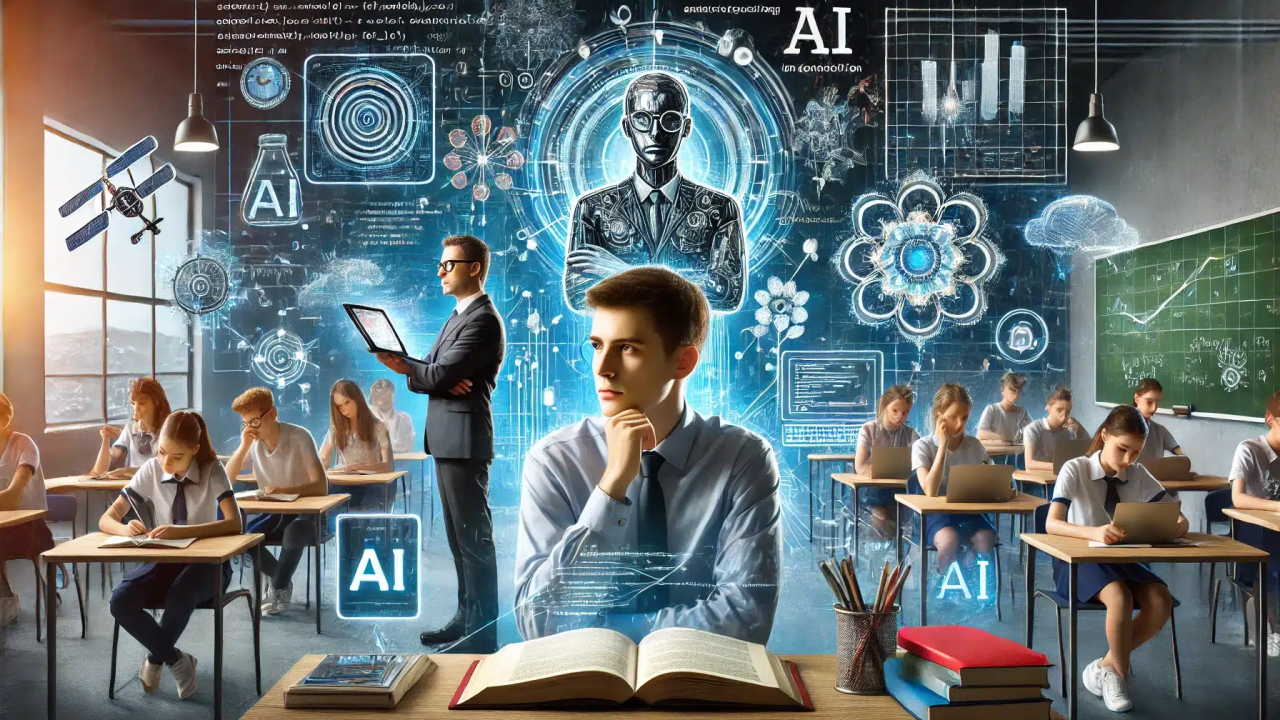 An Amazing Research and Learning Tool
Education and AI: NotebookLMPodcast, Briefing Too, Timeline, Study Guide
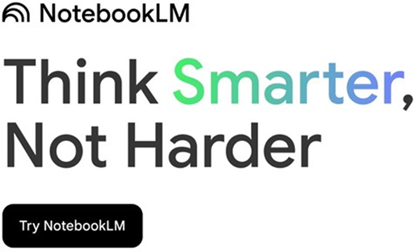 https://notebooklm.google.com/notebook/178889d8-1301-4dc1-a30d-b344a77ab52d/audio
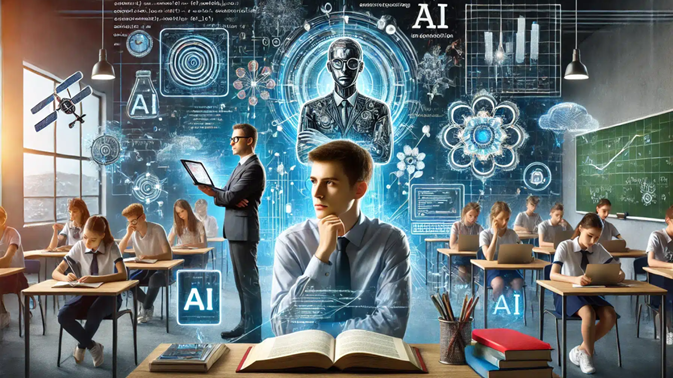 Thank you for coming!
Comments and Questions
Ray Uzwyshyn, Ph.D.  MBA MLISActing AUL for Research  & Technology ServicesUniversity of California, Riverside Libraries, raymondu@ucr.edu  https://www.linkedin.com/in/rayuzwyshyn/ https://rayuzwyshyn.net
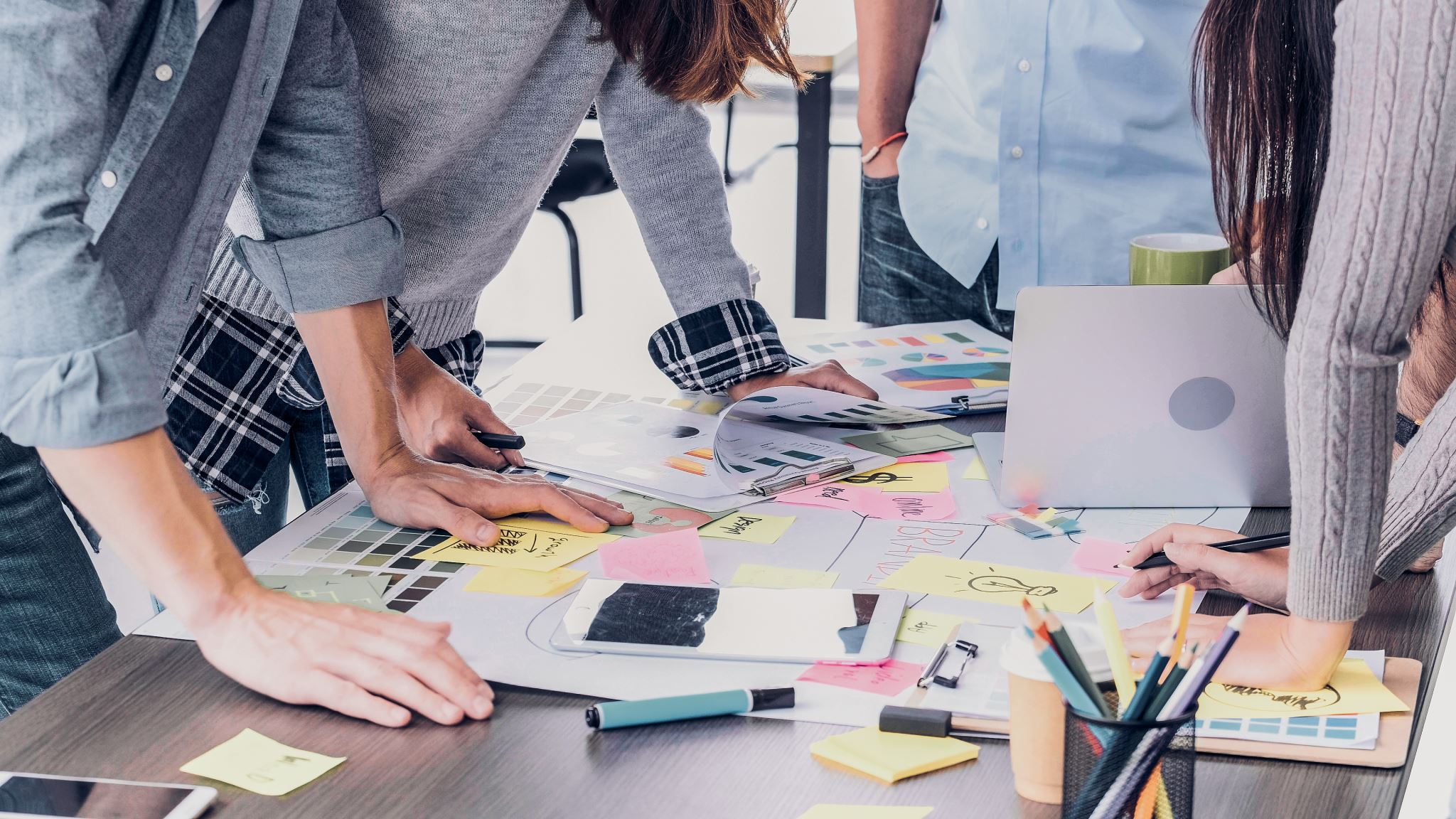 Ethical Considerations and Best Practices in Academia
Be Aware Models Hallucinate (Probabilistically Likely but factually ‘untrue or non-existent) 
Be aware of potential biases in AI outputs from dataset
Try To Validate AI-generated information with reliable sources (Internally and Externally), Against other Models, the Internet or Library Sources
“Think of the model as a student or professor that blurts out an answer before checking the facts,” said Lastras. “Experience teaches us to stop and say when we don’t know something. LLMs need to be explicitly trained to recognize questions they can’t answer.” Luis Lastras,  IBM Director of AI Language Tech.
Table 1: MMLU Disciplines
MMLU Human/AI IQ Test (57 Disciplines) (Massive Multitask Language Understanding Test)
Main disciplines cover a broad range of academic and everyday knowledge:
MMLU primarily tests undergraduate-levels through multiple-choice.
Broad IQ tests covering high  school and undergraduate Humanities, Social Sciences, STEM fields, Professional, (logical reasoning)
Key Differences MMLU (1st Generation Models vs  GPQA (2nd Generation, Reasoning Models)
Depth vs. Breadth: MMLU tests breadth across many domains at a shallower level, while GPQA tests deep expertise in fewer domains.
Question Complexity: GPQA questions require multi-step reasoning and application of principles to novel situations, rather than recall.
Answer Format: MMLU uses multiple-choice, while GPQA often requires open-ended responses with justification.
Why Reasoning Models Excel at GPQA
Step-by-step problem solving rather than simple probabilistic  knowledge retrieval. 
Applying Professional/Domain principles to unseen scenarios - exactly what reasoning models are designed to do. 
Able to filter through  irrelevant information and/or find unexpected connections
Can organize their thinking sequentially. 
Can synthesizing knowledge across different aspects of a field or field, which aligns with how reasoning models connect concepts. Interdiscplinarity, Human/Machine Creativity
Key  Differences & Reasoning Model Advantages
OpenAI o3 Follow Up  Questions: Humanoid Robots Example (The Open AI Research Assistant)
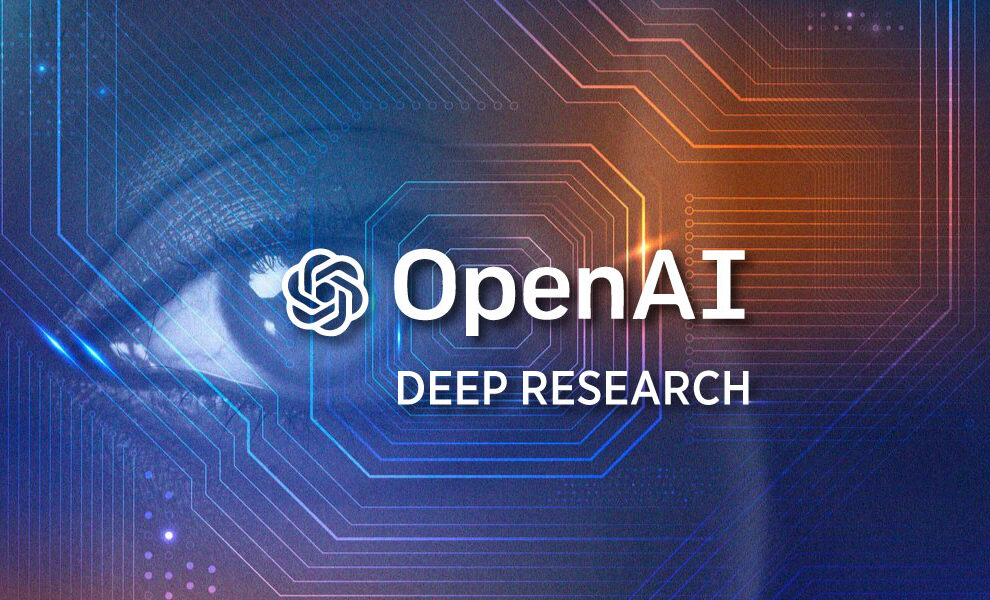 This is a beautifully articulated request. To ensure I deepen and extend the research to your expectations, could you please clarify a few aspects:
Do you want the final piece to be a polished essay suitable for publication or more of a research synthesis/annotated draft to build upon?
Should I focus more on recent academic/technical papers (e.g., arXiv, Stanford, MIT, DeepMind), or also include speculative design and cultural references (e.g., Blade Runner, Tyrell Corp, Nexus 7)?
Are you specifically interested in any use cases (e.g., humanoid robotics in healthcare, creative arts?
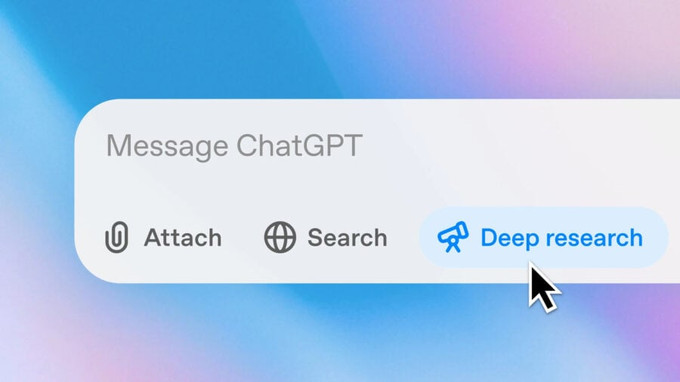 Is it possible to review these comments more closely as an MD Ph.D. Team in the relevant areas providing more color and detail to the comments and for further discussion by the patient and her doctors after reviewing.
Certainly, I can provide a more detailed medical analysis and discussion points as an MD, Ph.D. in the relevant areas for your cousin to review further with her doctors:
Implant Integrity and Metal Particle Shedding:
The locked hip implant appears to be undergoing adverse wear and corrosion at the metal-metal articulating surfaces, leading to the shedding of metallic particles.
These particles have likely contributed to a local cytotoxic reaction, causing the soft tissue destruction and suppuration (pus formation) around the implant.
Scanning with metal artifact reduction sequences or implant-specific software reconstruction may help evaluate the extent of implant damage and the local tissue response.
Revision to a ceramic or highly cross-linked polyethylene bearing surface may be required to mitigate further metal particle generation.
Pelvic Bone Status and Reconstructive Options:
Multiple revision surgeries often lead to progressive pelvic bone loss due to stress shielding, osteolysis, and devascularization.
Obtain a CT scan with Hounsfield unit quantification to assess the bone density and extent of pelvic bone defects.
Surgeons may need to consider structural allografts, porous metallics, or patient-specific 3D-printed implants to achieve stable implant fixation.
Prolonged protection and limited weight-bearing may be required to allow for adequate osseointegration.
Infection Management:
Ensure the current infection is adequately treated based on culture sensitivities, likely requiring an extended IV antibiotic course.
Consider pursuing a one-stage or two-stage revision strategy in coordination with an infectious disease specialist.
Serial inflammatory markers and advanced imaging (leukoscan, PET/CT) may aid in confirming infection resolution before proceeding with revision.
Surgical Approach and Functional Outcomes:
An extensile surgical approach (e.g., triradiate) may be required for adequate exposure and reconstruction.
Involvement of a vascular surgeon may be warranted to assess pelvic perfusion status if significant dissection is anticipated.
Realistic expectations should be set regarding the potential for continued pain, limited mobility, need for ambulatory aids, and increased risk of dislocation/instability given the underlying bone and soft tissue compromise.
Consultation with a physical medicine and rehabilitation specialist team can help optimize functional recovery through tailored therapy programs.
I would strongly advise your cousin to seek out a tertiary care center with an experienced revision arthroplasty team, including adult reconstruction surgeons and musculoskeletal radiologists. A thorough multi-disciplinary evaluation is warranted to carefully weigh the risks, benefits, and reconstructive options for her case. Additionally, a second opinion from another high-volume revision center may provide further valuable perspectives. Careful shared decision-making will be crucial given the complexity of her hip condition.
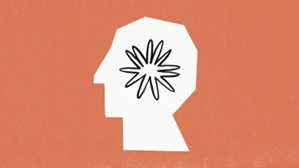 AI Medicine Benchmarking Study, 2025
DeepSeek R1 vs. Best in Class Reasoning Models OpenAI o1 ClassPh.D. Level Math, Coding, STEM Science & Disciplinary IQ Tests
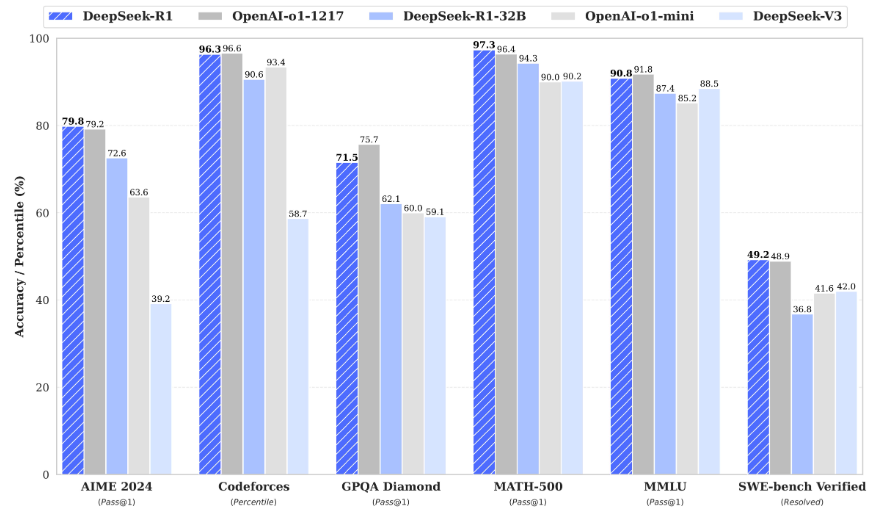 DeepSeek V3 vs Intuitive (AGI Models)
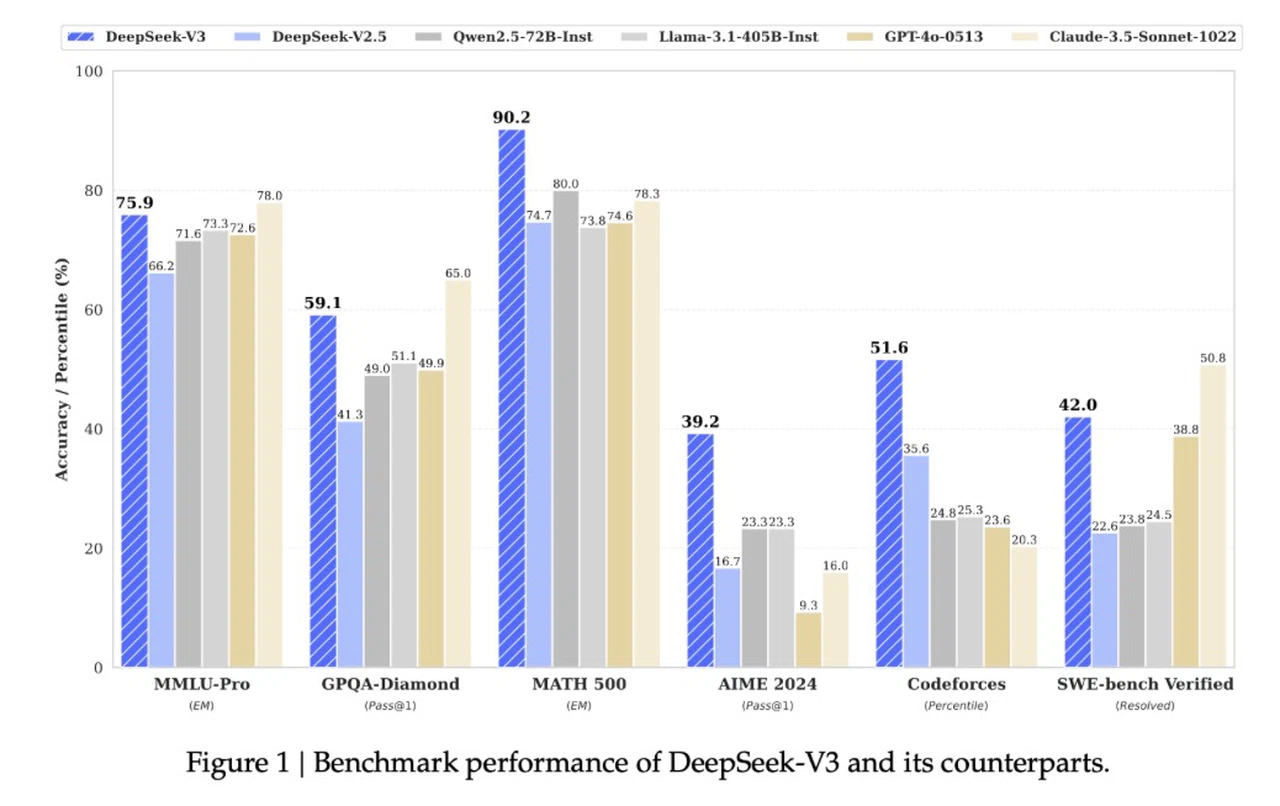 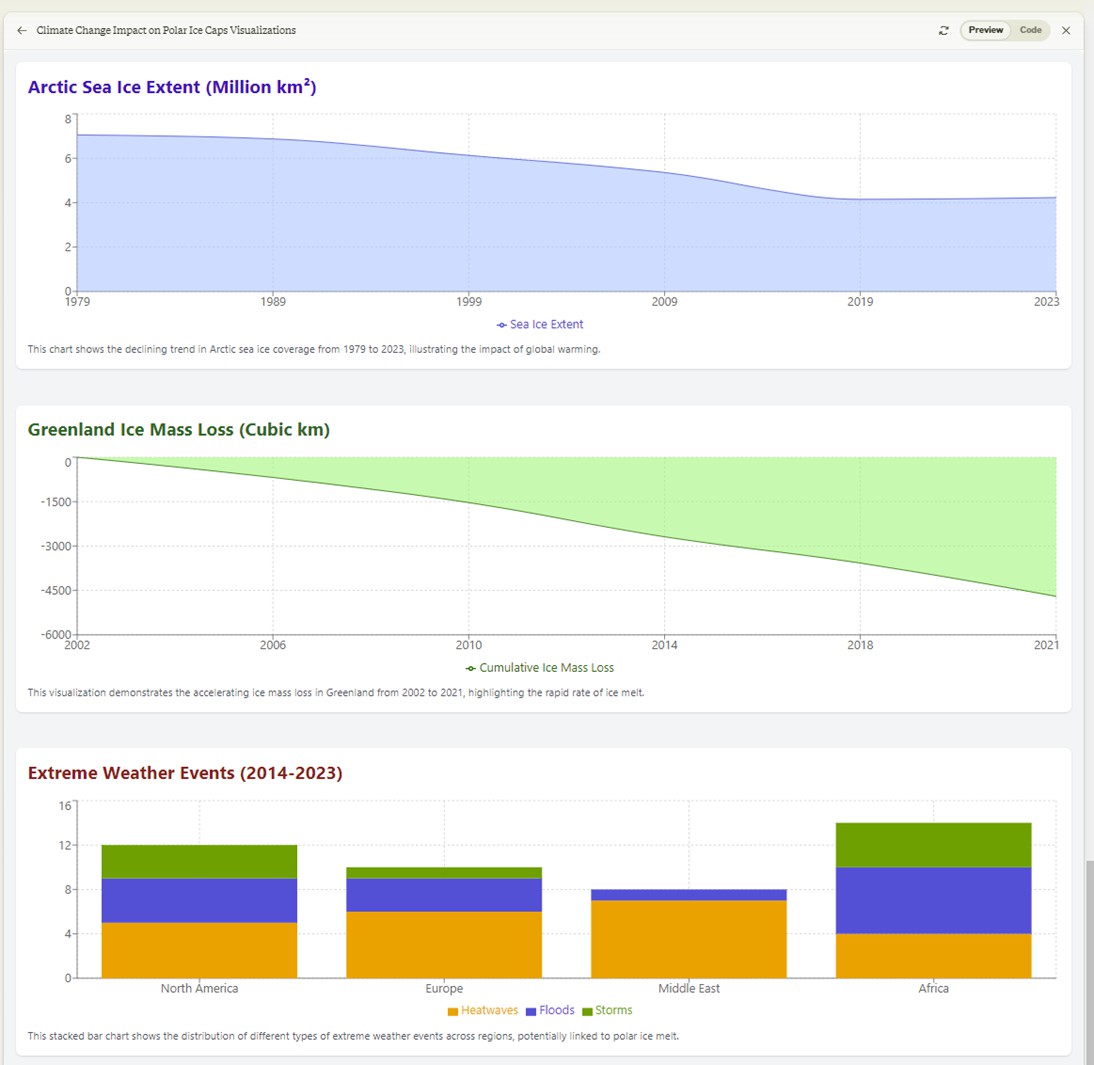 Data VisualizationsExtract Data from Research Papers Excel, Other Data Formats )
Multimodality: Text and ImageTell me more about this image below? (GPT4o)
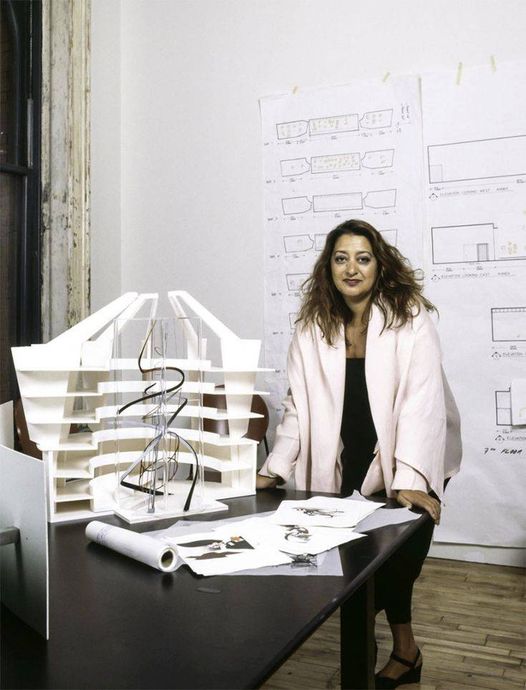 The individual in the image is Zaha Hadid, a renowned Iraqi-British architect known for her innovative and futuristic designs. Zaha Hadid was a pioneering figure in contemporary architecture, and she became the first woman to receive the prestigious Pritzker Architecture Prize in 2004.
About Zaha Hadid
Early Life and Education: Born in Baghdad, Iraq, in 1950, Zaha Hadid studied mathematics at the American University of Beirut before moving to London to study at the Architectural Association School of Architecture.
Career and Achievements: Hadid's career was marked by her distinctive style, characterized by bold, sweeping forms and futuristic aesthetics. Her work often pushed the boundaries of architecture, blending organic and geometric forms. Some of her most famous projects include the London Aquatics Centre for the 2012 Olympics, the Guangzhou Opera House in China, and the Heydar Aliyev Center in Baku, Azerbaijan.About the Architectural Model
Design Elements: The model in the image reflects Hadid's signature style, with its flowing, dynamic lines and complex forms. The use of curvilinear shapes and layered structures suggests a focus on creating fluid, organic spaces that challenge traditional architectural conventions.
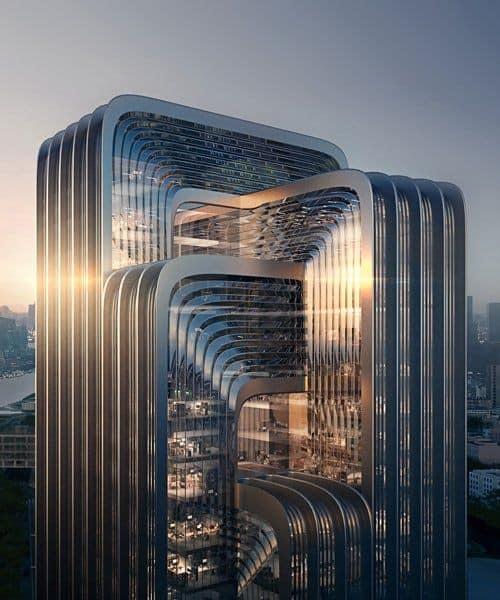 Image to Text, Visual AcuitySpeculate on the Architect? GPT4o and Sonnet 3.5
Given the building's distinct architectural style, characterized by its fluid curves, layered structure, extensive use of glass, and futuristic aesthetics, it is reasonable to speculate that the architect could be Zaha Hadid or a firm influenced by her design philosophy.
Zaha Hadid Architects (ZHA) is renowned for such innovative and avant-garde designs. 
Santiago Calatrava:Known for his sculptural and organic forms, Calatrava's buildings also feature dynamic and fluid designs. However, his work often includes more overt structural elements that resemble skeletal forms, which are not as apparent in this building.
MAD Architects:A Beijing-based firm led by Ma Yansong, MAD Architects is known for its futuristic and organic designs. Their projects often feature flowing, natural forms and an emphasis on blending architecture with the environment.
UNStudio (Ben van Berkel):UNStudio's work includes projects that explore fluid geometries and innovative use of materials, similar to the building in the image.
Questions and Feedback
Ray Uzwyshyn, Ph.D.  MBA MLISActing AUL for Research  & Technology ServicesUniversity of California, Riverside Libraries, raymondu@ucr.edu  https://www.linkedin.com/in/rayuzwyshyn/https://rayuzwyshyn.net
Mind Map of Essay
Scaling of Search and Learning: A Roadmap to Reproduce o1 from Reinforcement Learning PerspectiveZhiyuan Zeng1∗ Qinyuan Cheng1∗ Zhangyue Yin1∗ Bo Wang1∗Shimin Li1 Yunhua Zhou2 Qipeng Guo2 Xuanjing Huang1 Xipeng Qiu1†1Fudan University 2Shanghai AI Laboratoryhttps://notebooklm.google.com/notebook/fe01cfd1-8b31-4e20-87b4-fe2bb0946974/audio
Detailed Timeline of Events:
1949: The Monte Carlo method is discussed by Nicholas Metropolis and Stanislaw Ulam.
2000: Andrew Y. Ng and Stuart Russell publish algorithms for inverse reinforcement learning.
2012: Cameron Browne and colleagues publish a survey of Monte Carlo tree search methods.
2019: Richard S. Sutton publishes "The Bitter Lesson." Alec Radford et al. publish work on World Knowledge acquisition.
2020: Radford et al. and Brown et al. publish work on World Knowledge. Tom B. Brown et al. publish "Language models are few-shot learners," establishing the importance of well-initialized policies. Stuart Russell and Peter Norvig publish the 4th Edition of "Artificial Intelligence: A Modern Approach." Julian Schrittwieser et al. publish on mastering games using a learned model (AlphaZero). David Silver et al. publish "Mastering the game of go without human knowledge" (AlphaGo).
Undated (referenced in the context of recent/current work): OpenAI's "o1" model and its five-stages plan for AGI are discussed, with "o1" being a strong reasoner and the next stage being training an agent interacting with the real world. The o1 blog (OpenAI, 2024a) is referenced for exemplars of human-like reasoning behaviors. "richards" is mentioned for the Thinking-Claude GitHub repository. "bklieger" is mentioned for the g1 GitHub repository using Llama-3.1 70b on Groq to create o1-like reasoning chains. "Junlin Zhang" is mentioned for reverse-o1.

Cast of Characters:
Dario Amodei: Associated with OpenAI and a co-author on several foundational works including "Language models are few-shot learners," RLHF, and Constitutional AI.
Alec Radford: Co-author on Language Understanding and Generation, World Knowledge, and "Language models are few-shot learners."
Ilya Sutskever: Associated with OpenAI and a co-author on "Language models are few-shot learners" and evaluating LLMs trained on code.
Wojciech Zaremba: Associated with OpenAI and a co-author on evaluating LLMs trained on code.
Jan Leike: Discussed in the context of AI-assisted human feedback and scalable agent alignment via reward modeling.
Global AI LLM Market: Porter's Five Forces Analysis, 2025, Briefing and Glossary Podcast: https://notebooklm.google.com/notebook/bf9745e6-5aaf-4698-8375-b1b49311daba/audio
Paper Briefing: Main Themes and Key Ideas:
1. The AI LLM Market: A Rapidly Evolving, High-Growth Landscape:
The broader global AI market is projected for extraordinary growth, with a CAGR of 30.3% from 2024 to 2034, reaching approximately $3,527.8 billion by 2034.
2. Porter's Five Forces Analysis with 21st Century Nuances:
Competitive Rivalry: Hyper-Competition and Turbulence: The market exhibits "hypercompetition" with intense and rapid competitive interactions. Key players include established tech giants (Google, Microsoft, Meta, IBM), AI-native organizations (OpenAI, Anthropic, Cohere, DeepSeek), open-source collectives (Mistral), and sovereign AI initiatives.
Quote: "The AI LLM market exhibits characteristics of what D'Aveni (1994) termed 'hypercompetition'—a state of intense and rapidly evolving competitive interactions characterized by unsustainable advantage and continuous disruption."
Key Fact: DeepSeek's R1 model, priced at $2.19 per million output tokens, significantly disrupts established pricing models (e.g., OpenAI's GPT-4o at $10).
Innovation cycles are compressing from years to months or weeks.
Threat of New Entrants: Disaggregating Traditional Barriers: Traditional barriers like computational resources, expertise, and data are transforming.
Computational Resource Democratization: While frontier models are intensive, alternative approaches requiring less resources are emerging (DeepSeek example). Cloud-based resources also lower capital requirements.
Knowledge Diffusion: Open-source implementations, research, and workforce mobility accelerate knowledge spread.
Glossary of Key Terms
Artificial Intelligence (AI): The simulation of human intelligence processes by machines, especially computer systems.
Porter's Five Forces: A framework developed by Michael Porter to analyze the competitive environment of an industry by examining five key factors: Competitive Rivalry, Threat of New Entrants, Bargaining Power of Buyers, Bargaining Power of Suppliers, and Threat of Substitutes.
Hypercompetition: A state of intense, rapidly escalating competition in which advantages are temporary and firms are constantly seeking new ways to disrupt the market and their rivals.
Threat of New Entrants: The likelihood of new competitors entering an industry, influenced by barriers to entry.
Bargaining Power of Buyers: The ability of customers to influence prices and terms of sale.
Bargaining Power of Suppliers: The ability of input suppliers to influence prices and terms of sale.
Threat of Substitutes: The likelihood that customers will switch to alternative products or services from outside the industry.
Geopolitical Implications: The influence of political, economic, and geographic factors on international relations and global power dynamics, particularly concerning technology.
Technological Inflection Points: Moments in technological development where fundamental changes in direction occur, often leading to significant shifts in markets and society.
Exponential Growth: Growth that occurs at an increasingly rapid rate, often characterized by doubling in fixed time periods.
Compound Annual Growth Rate (CAGR): The average annual growth rate of an investment over a specified period longer than one year.
Neural Network Architectures: The design and structure of artificial neural networks, which are computing systems inspired by biological neural networks.
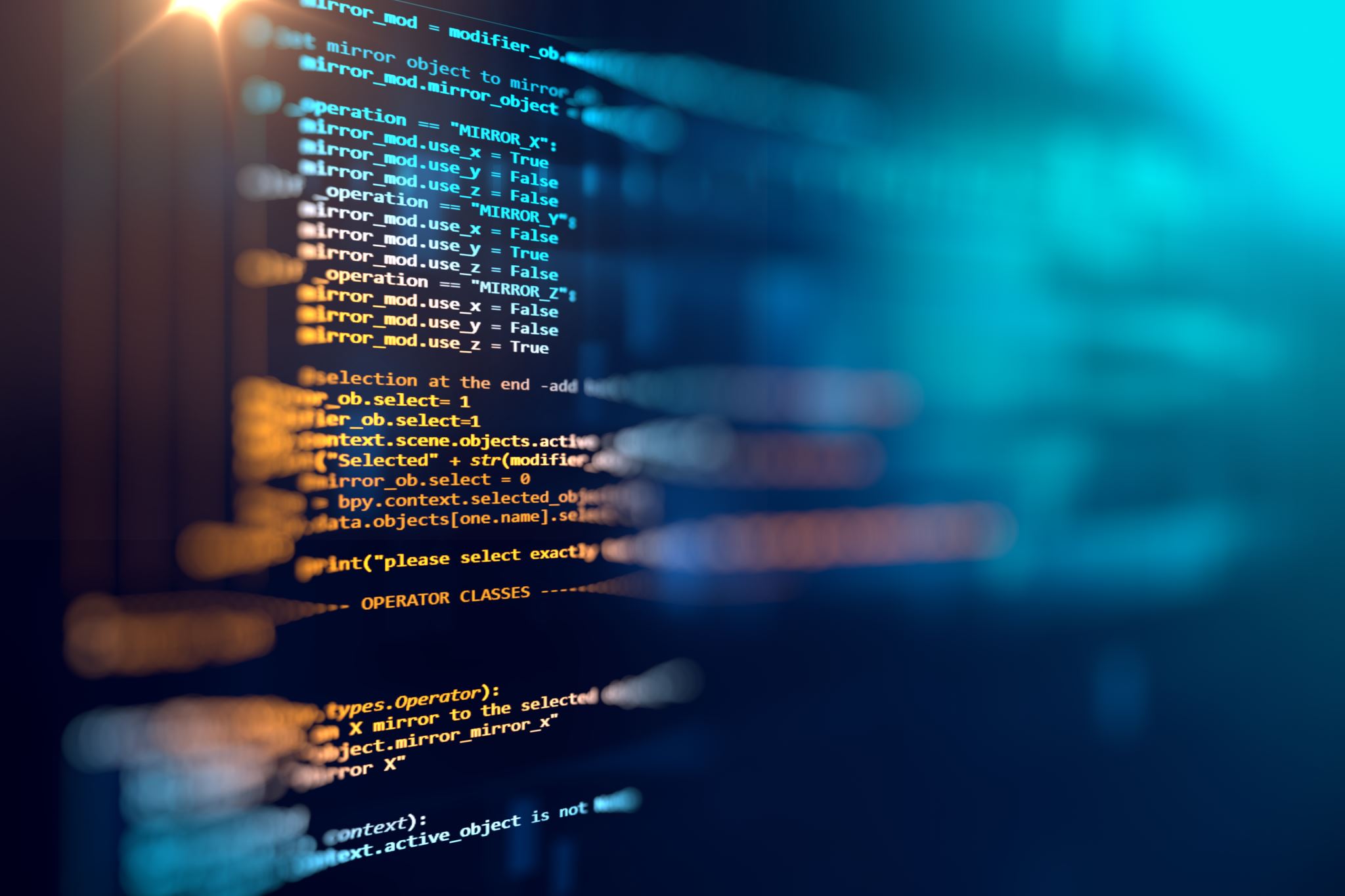 Multimodal Inputs, Outputs and Research, GPT4o and Sonnet 4 and Gemini 2.5 Pro* Not Deep Seek R1
Multimodal Inputs:
1. Text and Image:
o Text: “Write a Ph.D. Level Art Historical Analysis of this AI Image.“
o Image: Who is this architect and what is she standing beside?  Zaha Hadid
2. Text and Data:
o Text: "Summarize the trends shown in the following chart on global temperature
changes over the last century."
o DataText and Video:Summarize This Physics Video Lecture and Produce a Study GuideText to Audio Podcast (Notebook LM)
Summarize this 87 Page Chinese  Mathematical Machine Learning Technical Paper So I can Understand How They Created This Next AI System Architecture